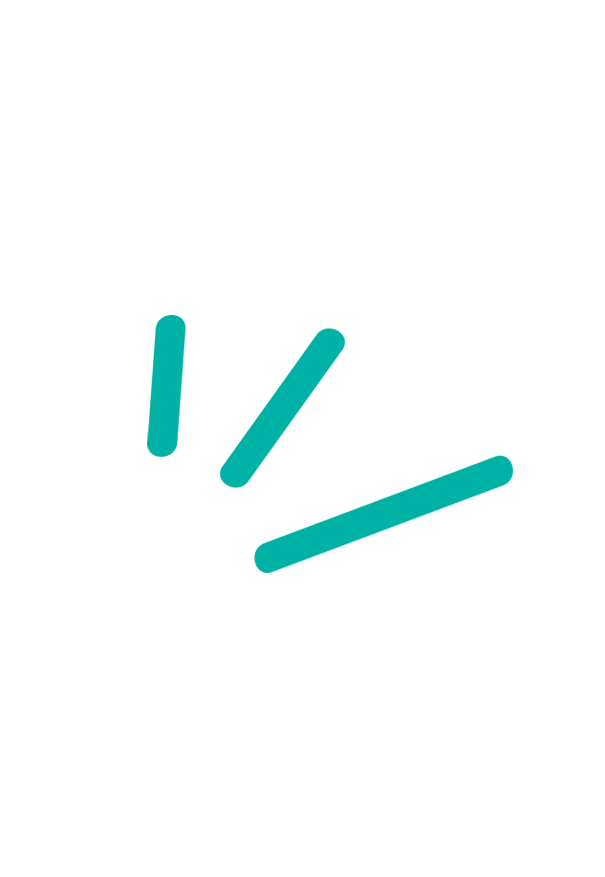 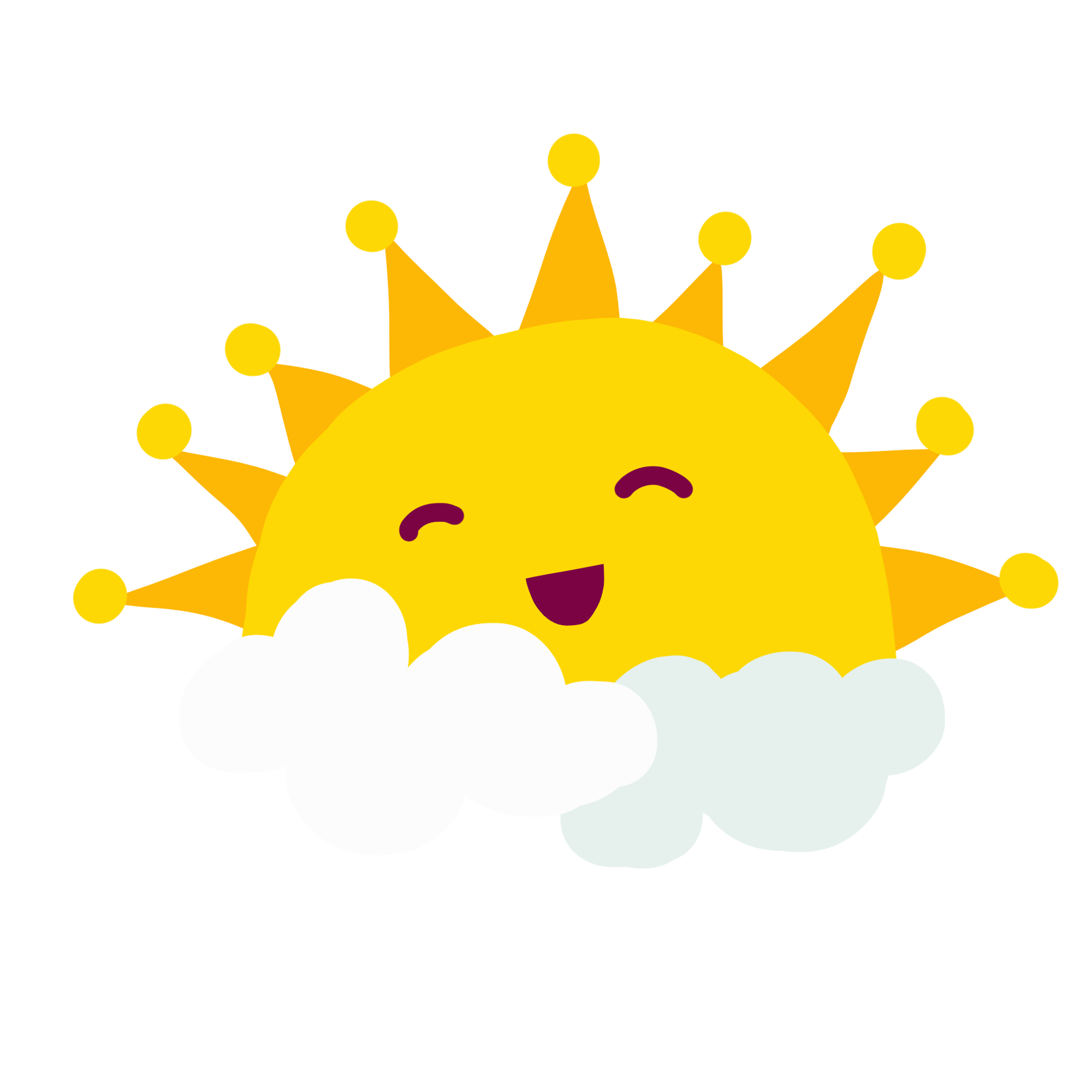 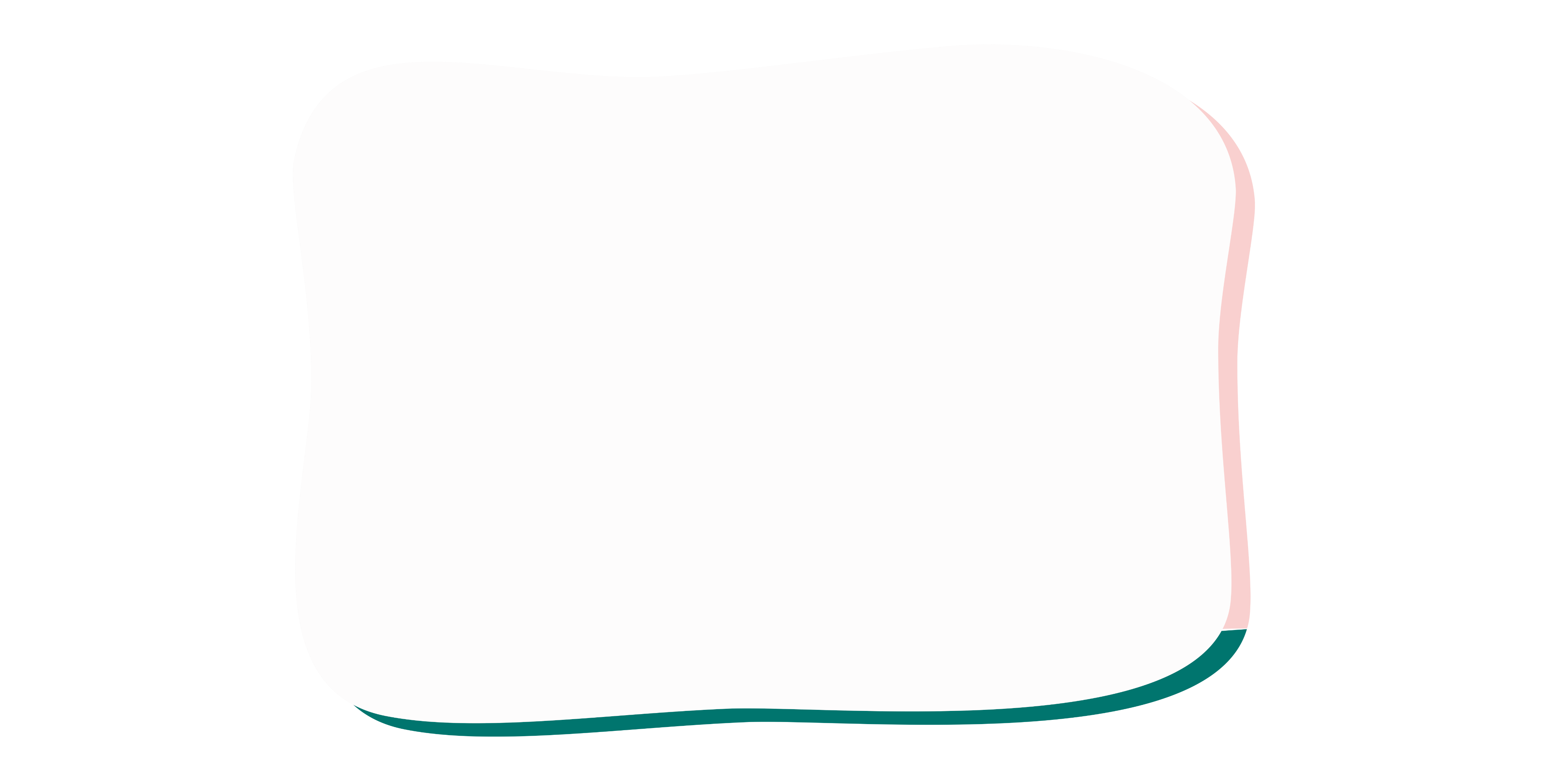 TRƯỜNG TIỂU HỌC QUỐC TUẤN
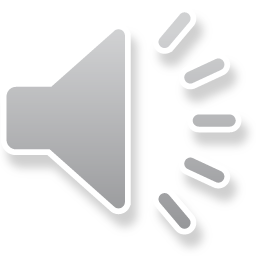 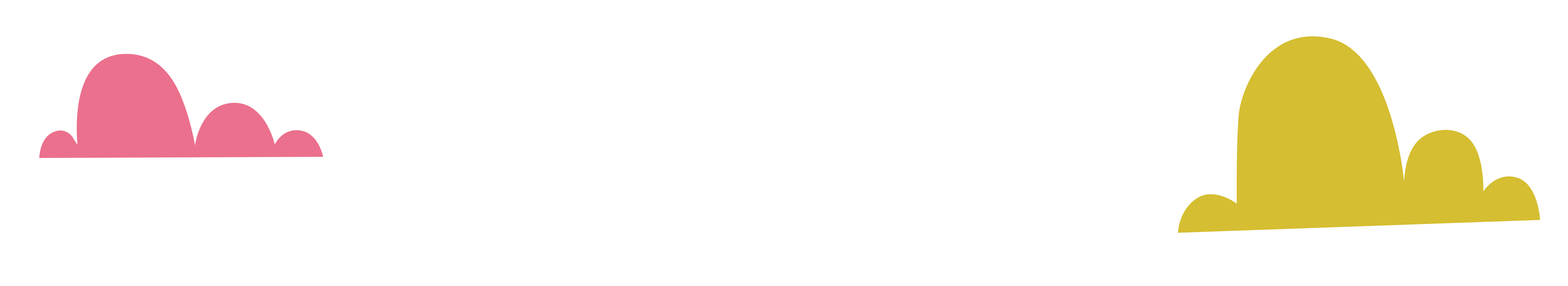 Tiếng Việt
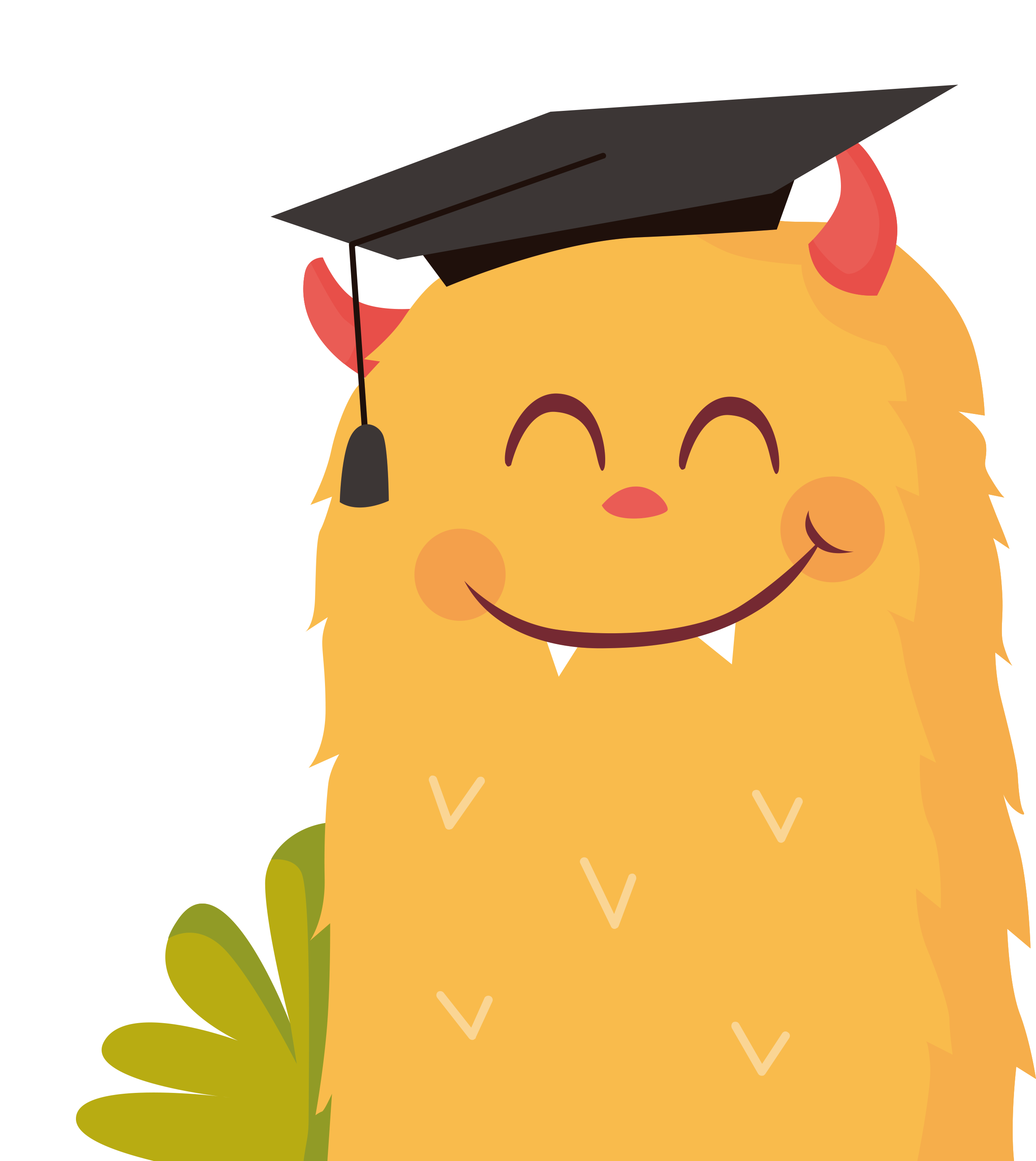 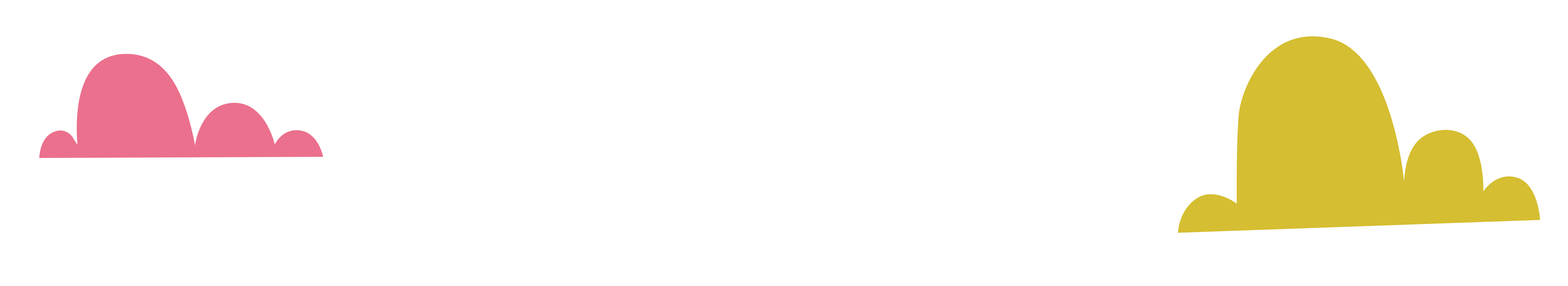 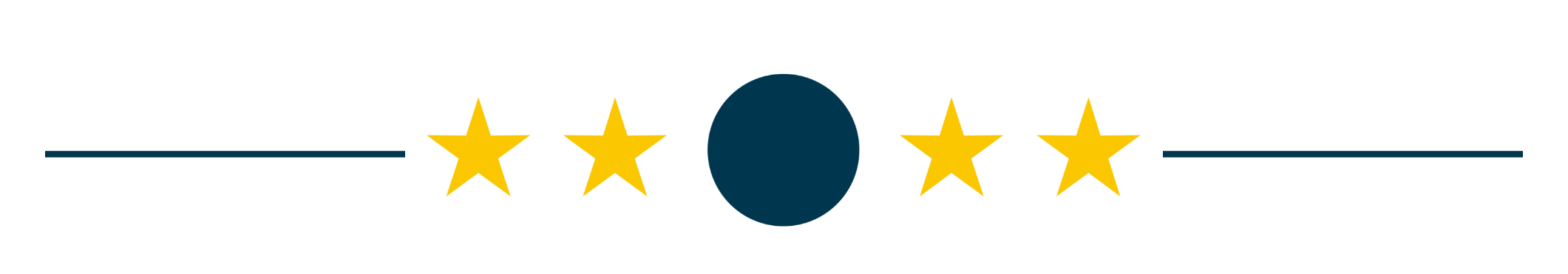 VIẾT ĐOẠN VĂN
VIẾT ĐOẠN VĂN
Kể một sự việc
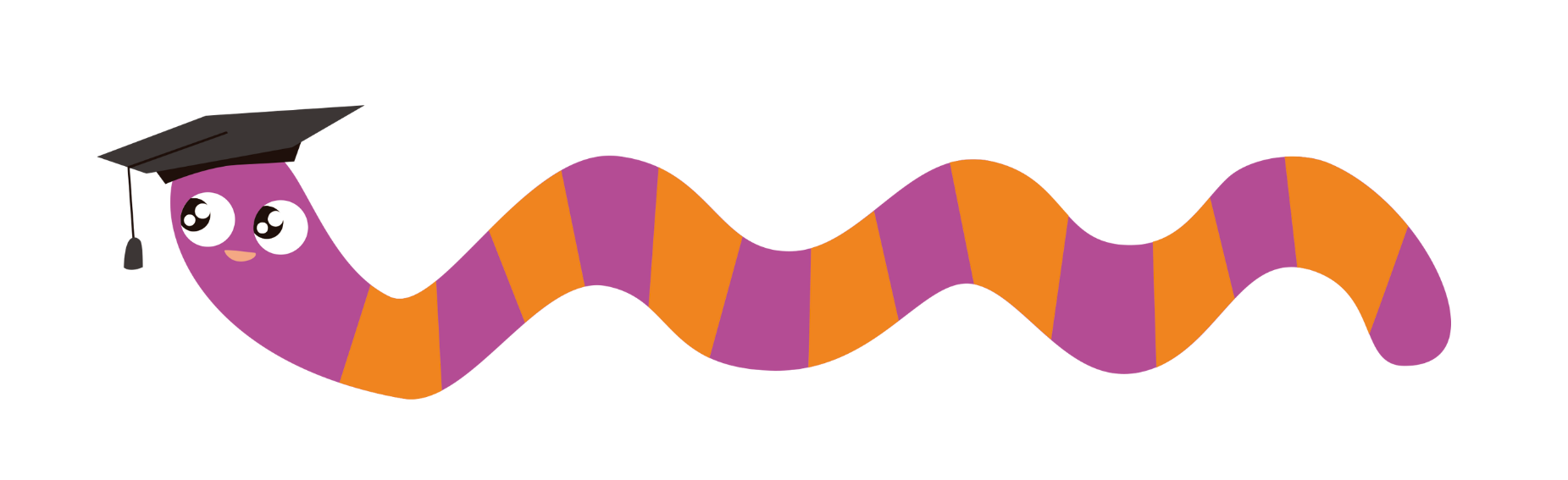 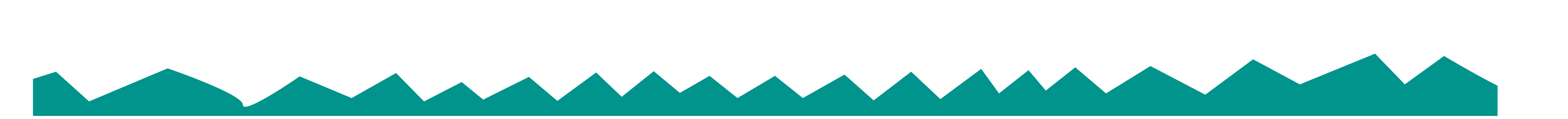 Giáo viên: Nguyễn Thị Thanh Huyền
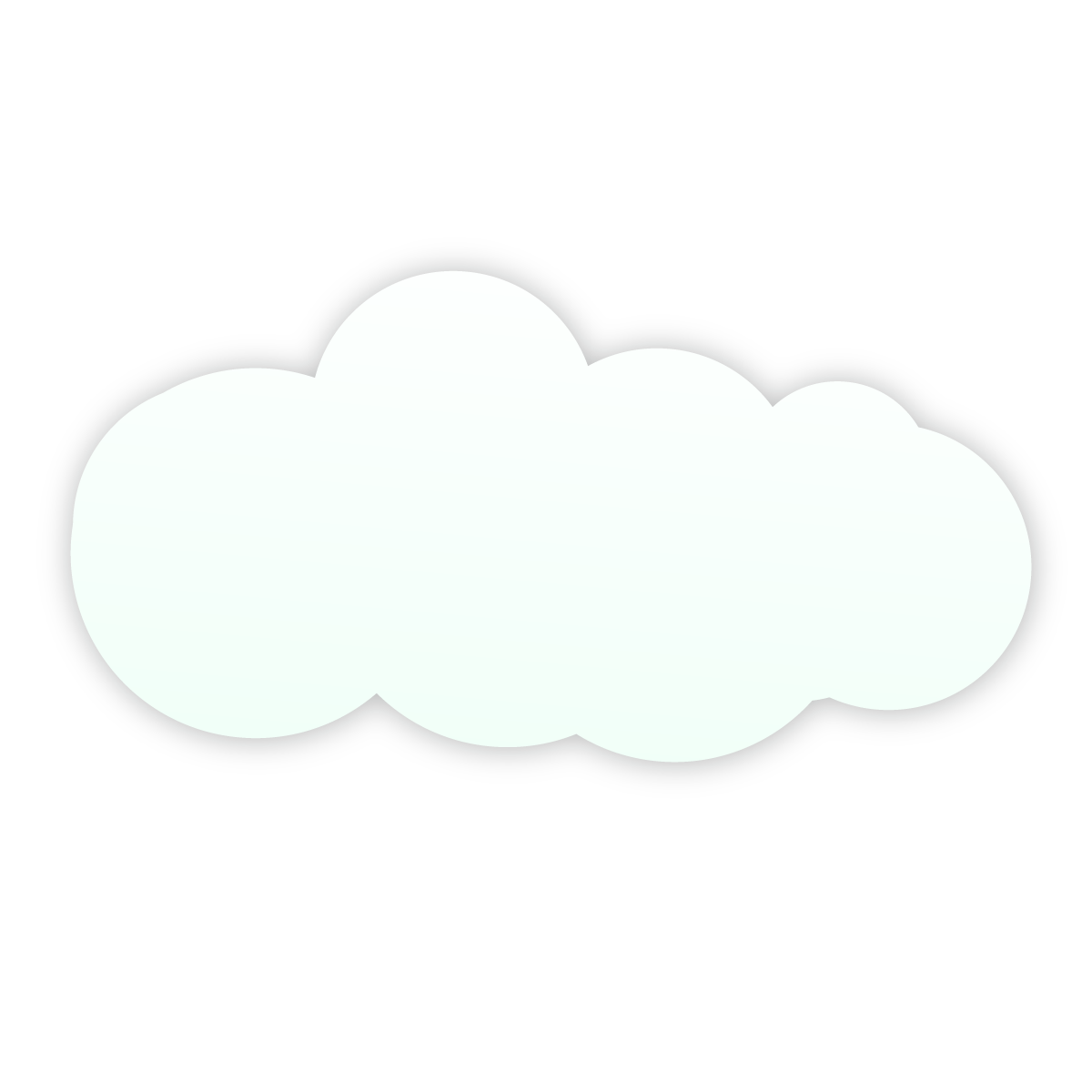 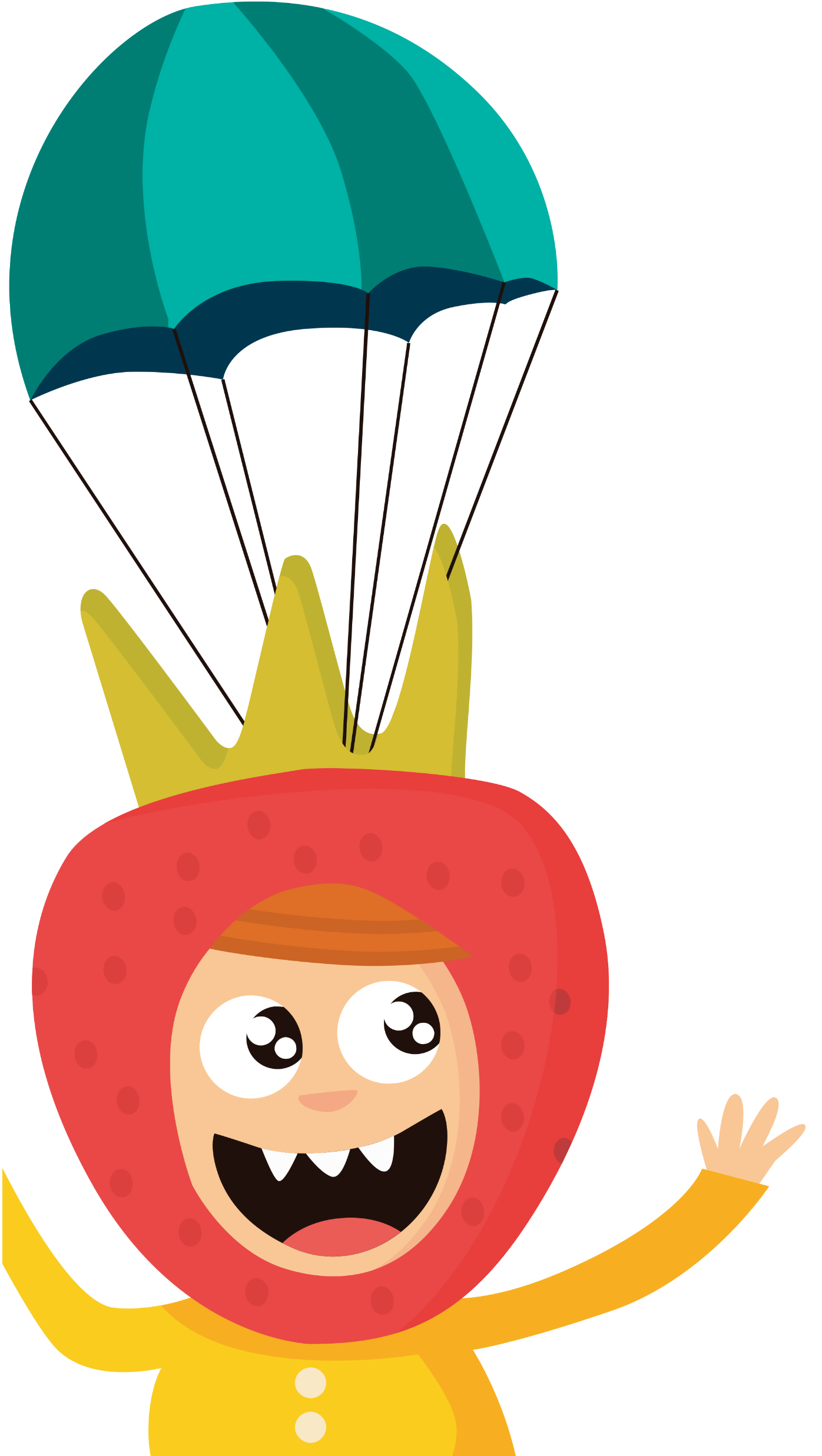 Bài 1: Kể lại một việc Bác Hồ đã làm trong câu chuyện Chiếc rễ đa tròn.
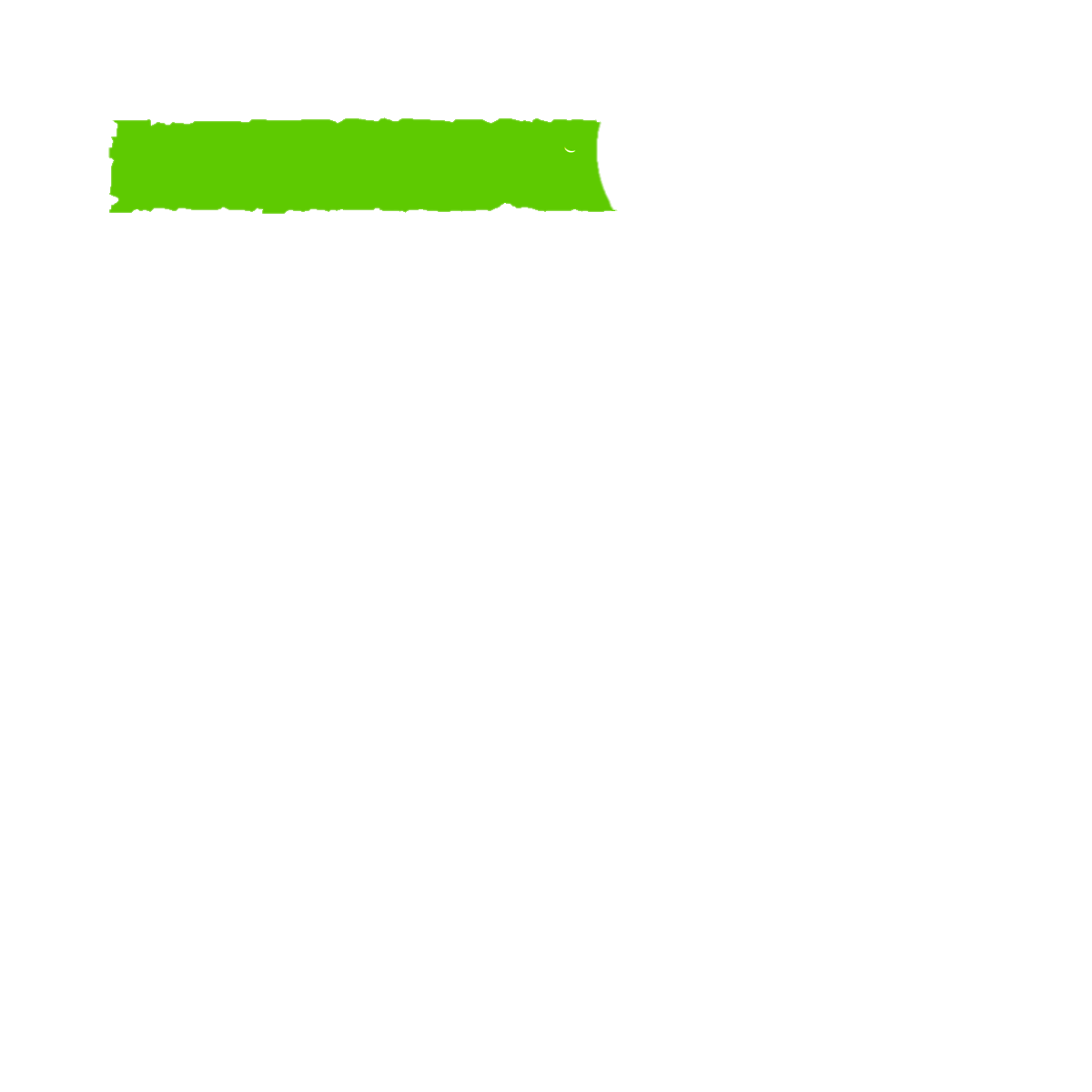 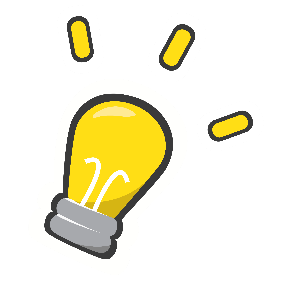 Gợi ý
Gợi ý
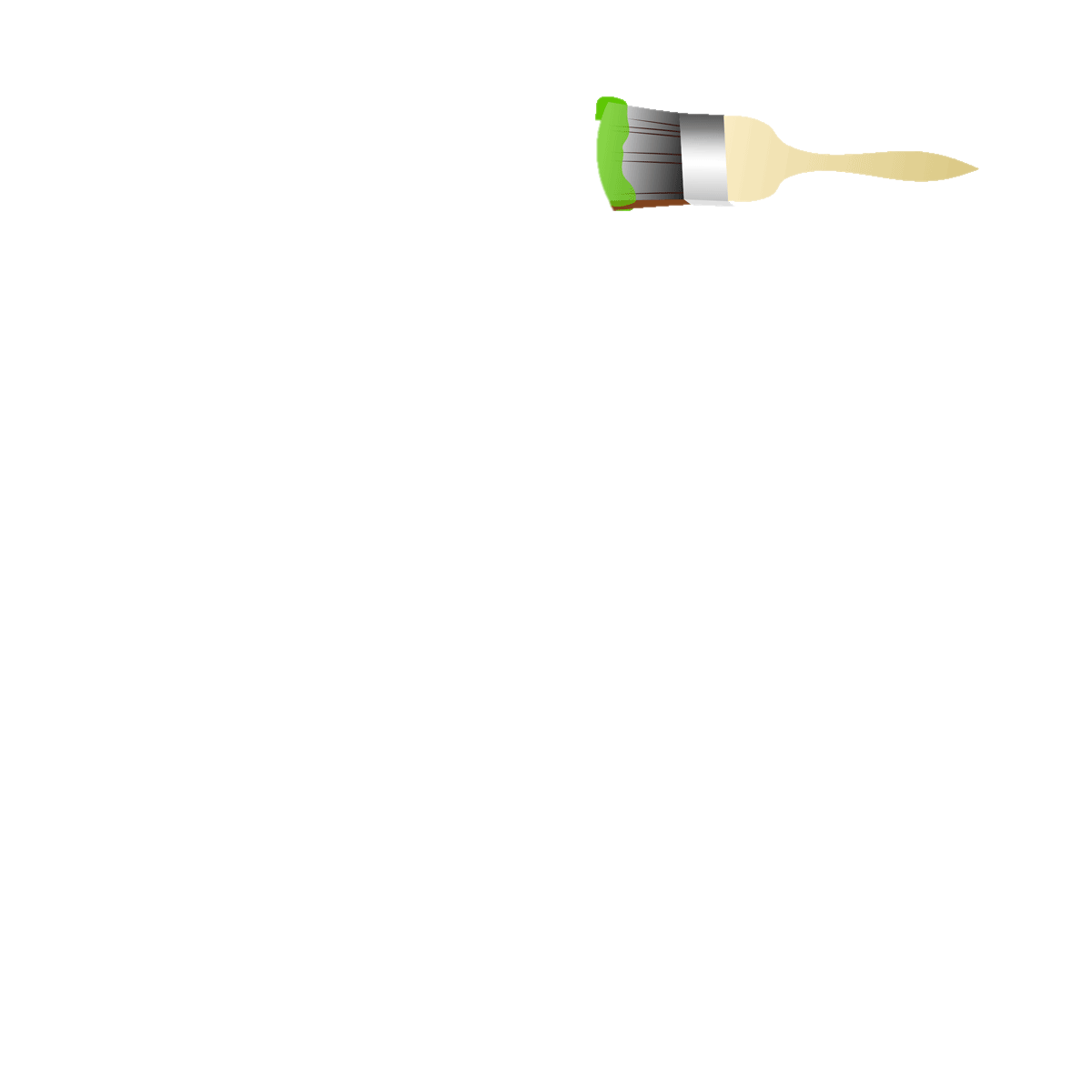 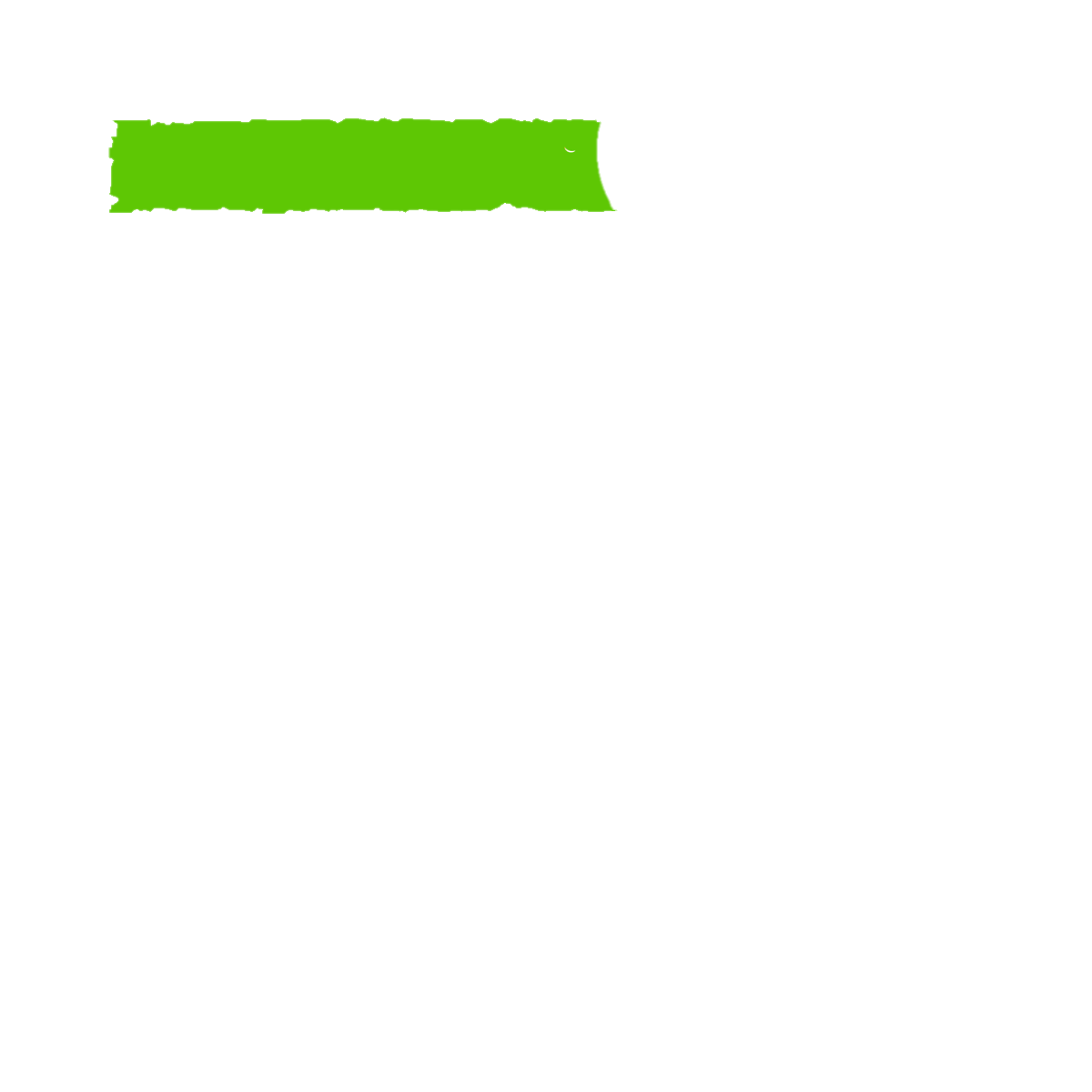 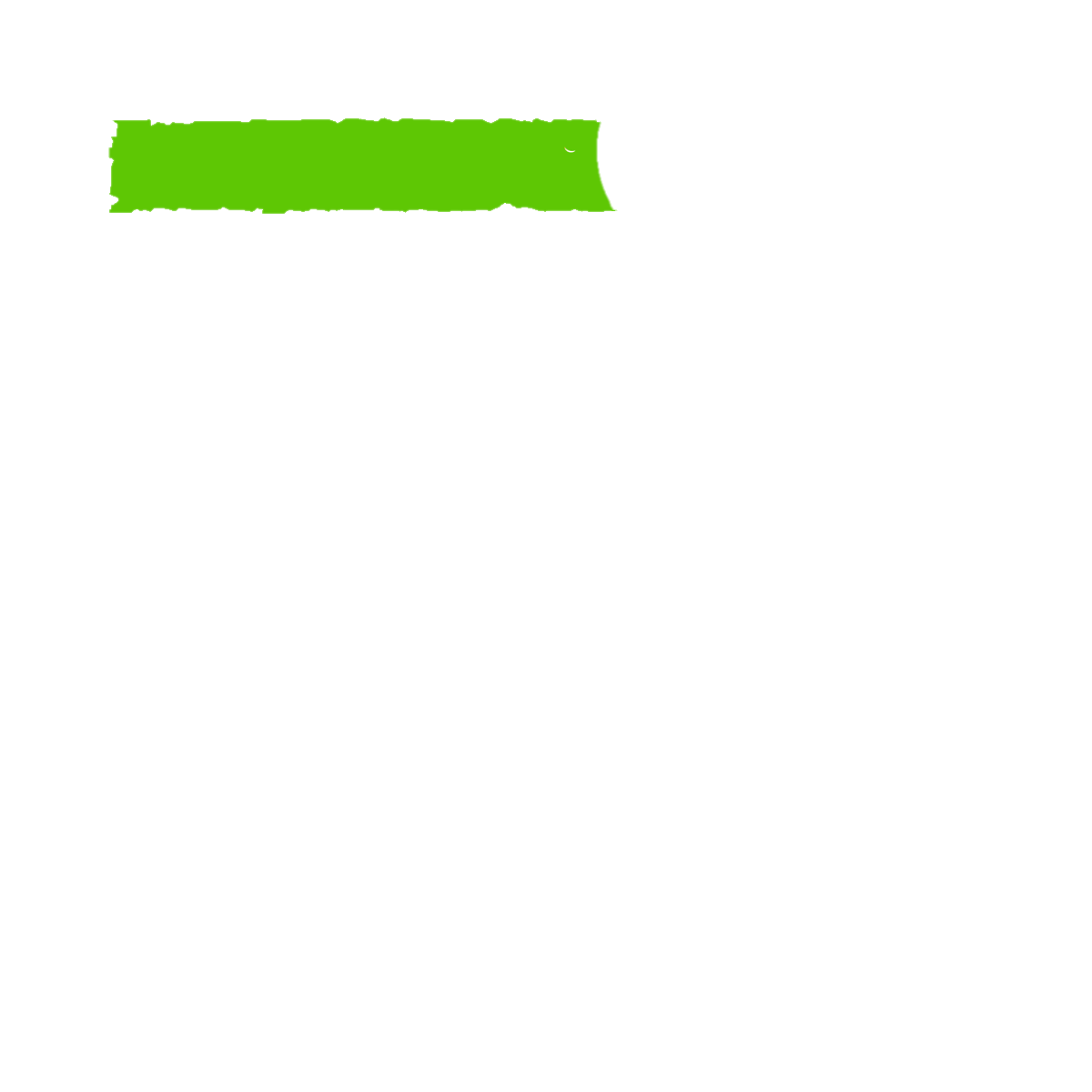 - Bác đã làm việc đó như thế nào?
- Em có suy nghĩ gì về việc làm của Bác?
- Em muốn kể việc làm nào của Bác Hồ?
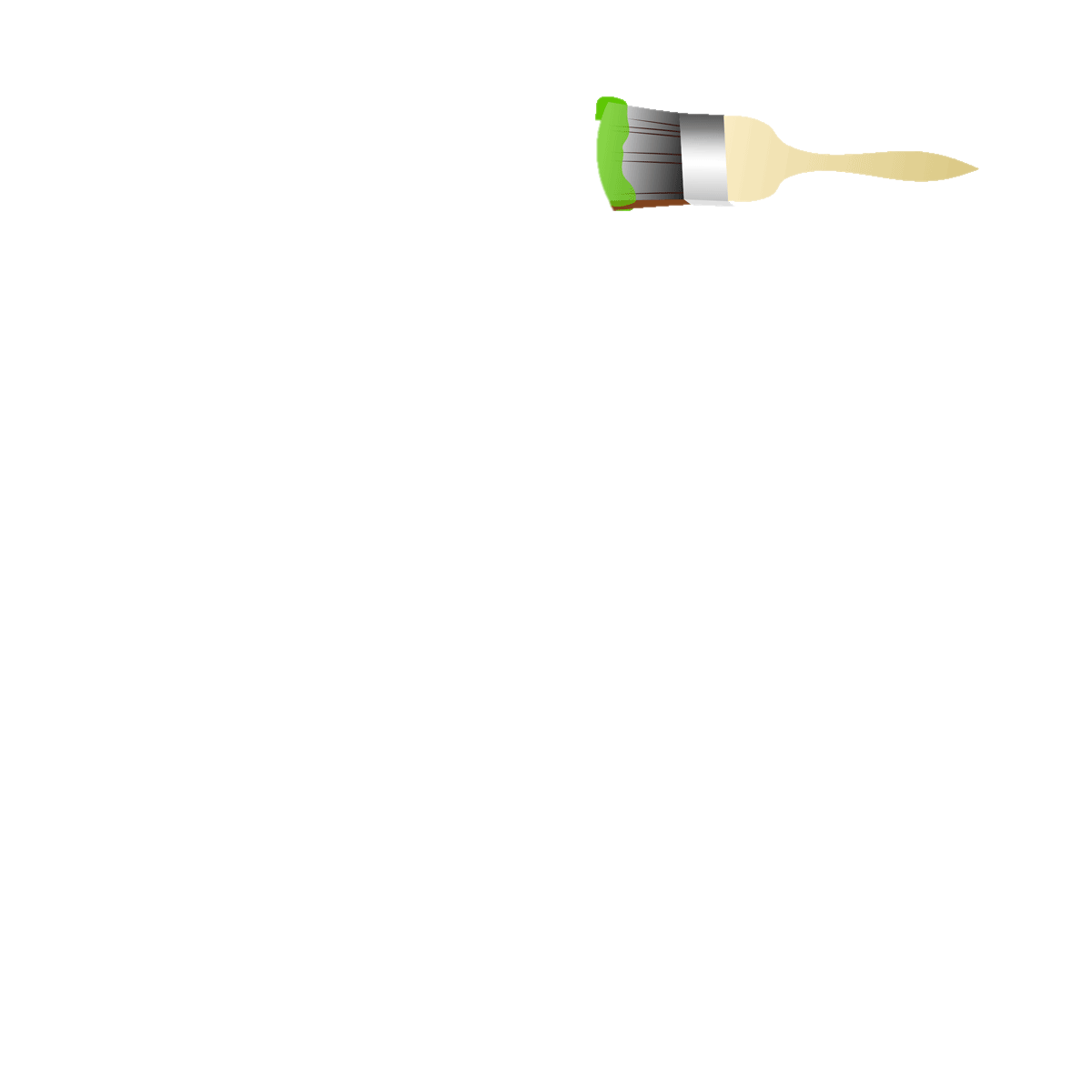 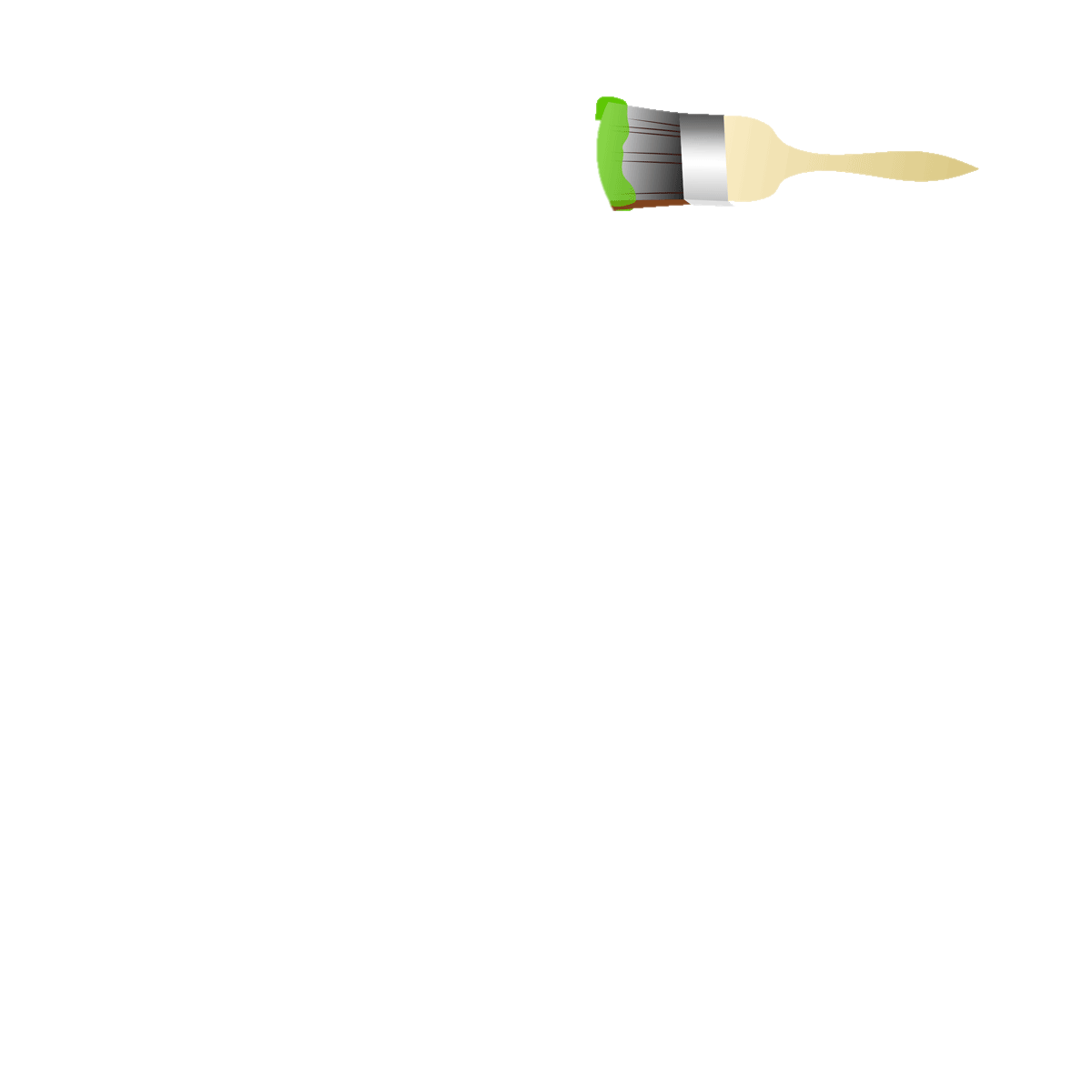 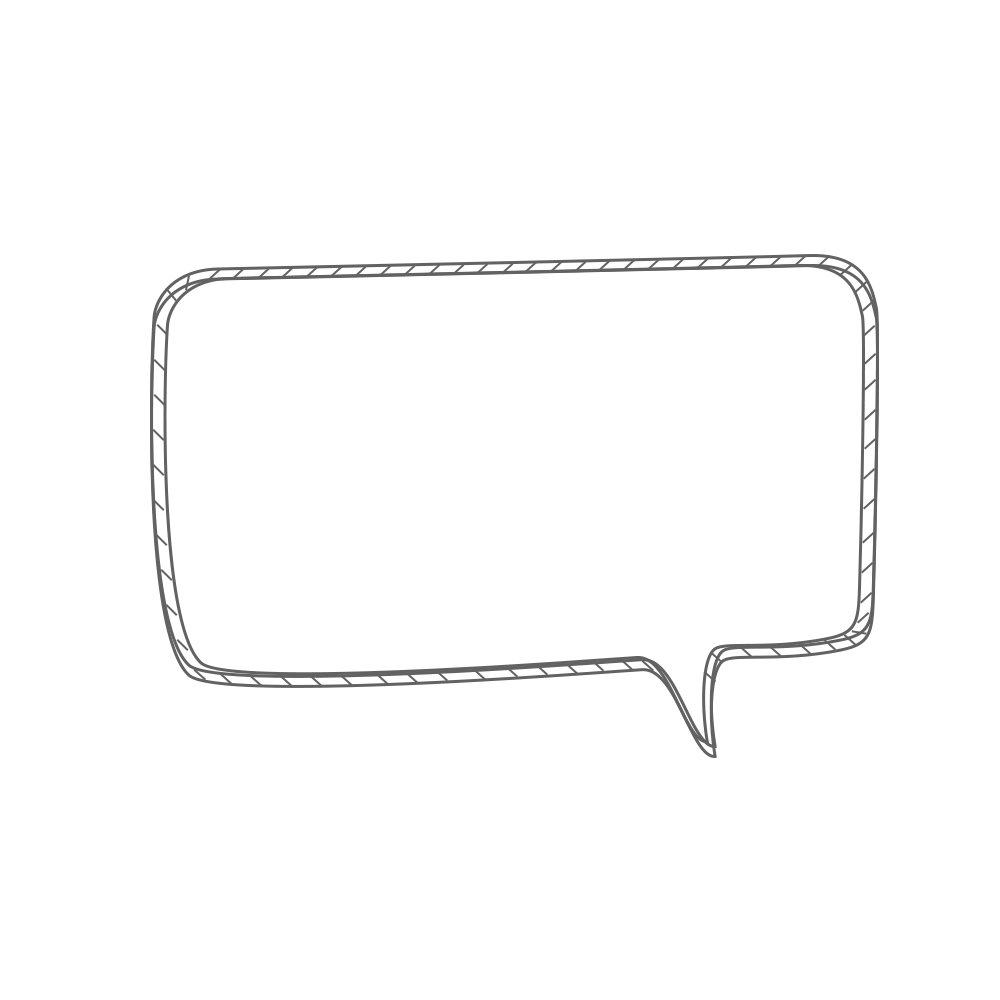 Bài 2: Viết 4 – 5 câu về việc em vừa kể ở trên.
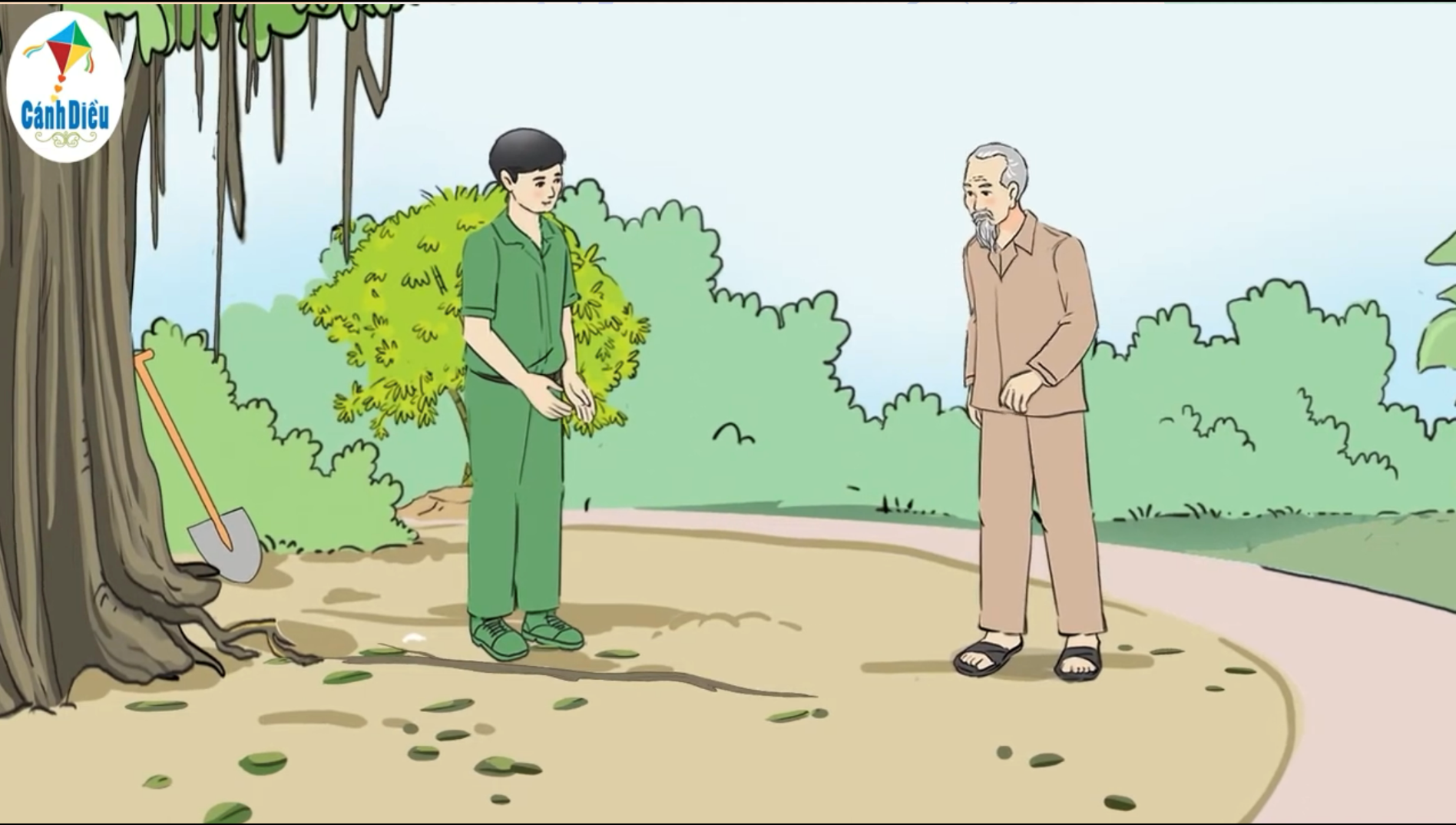 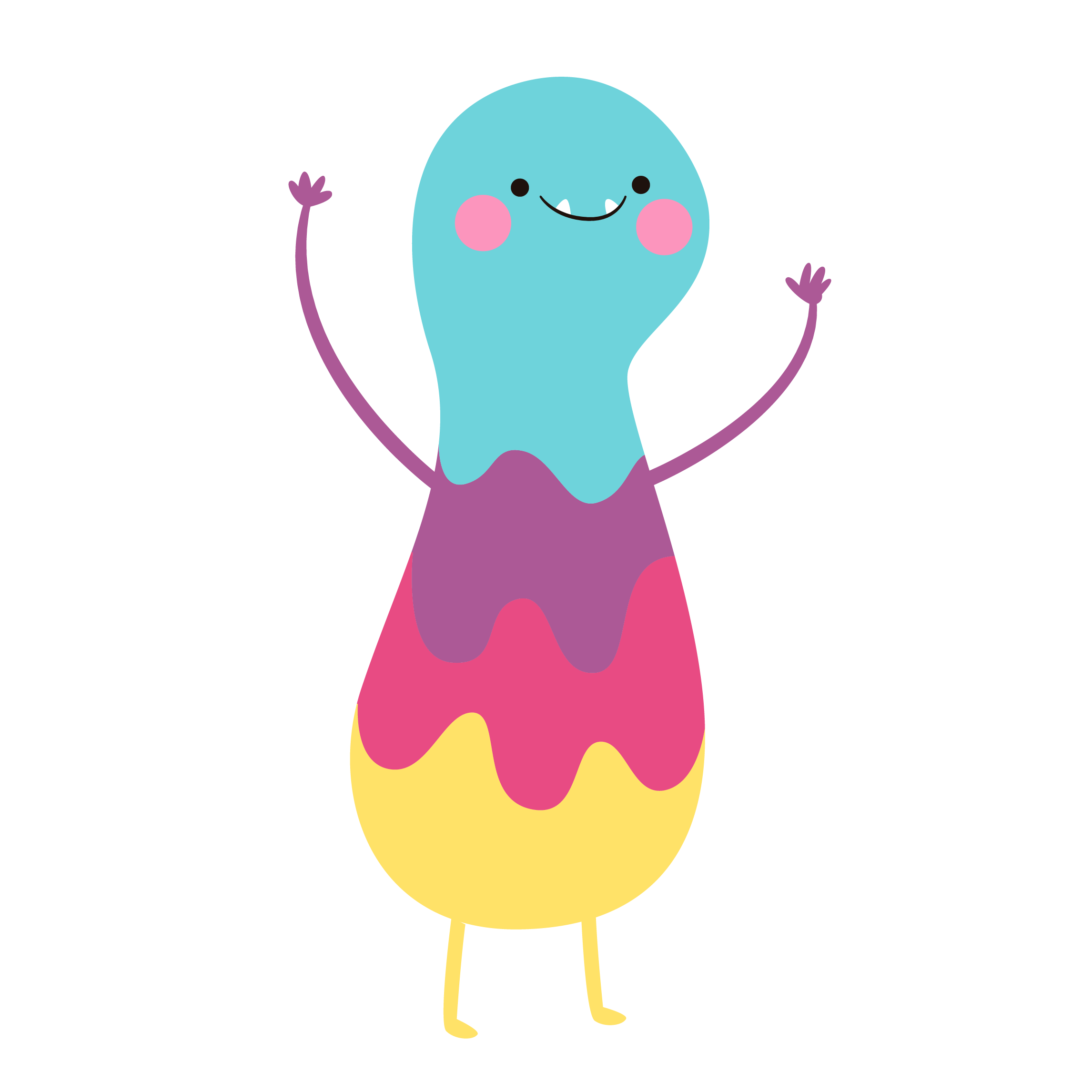 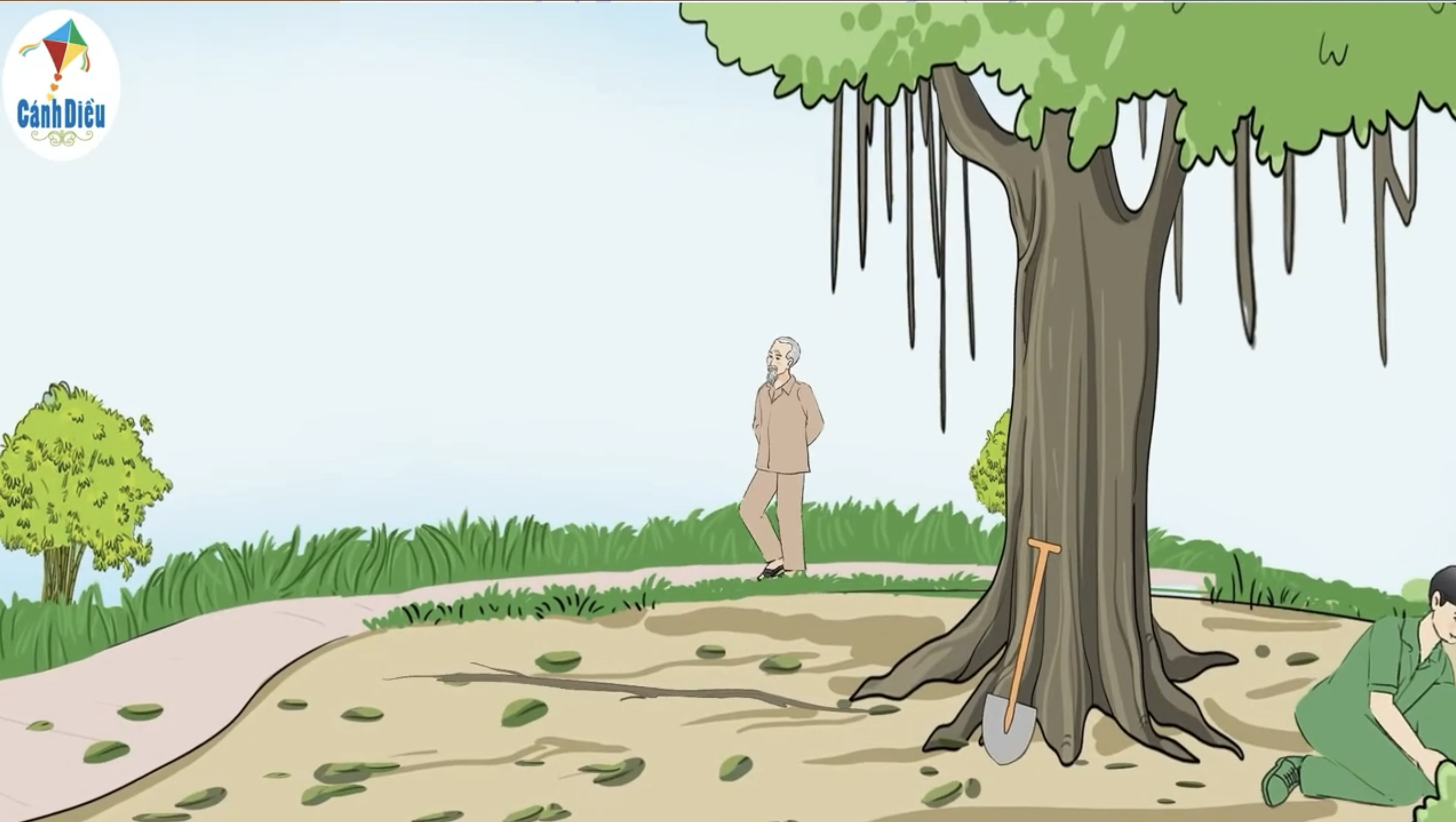 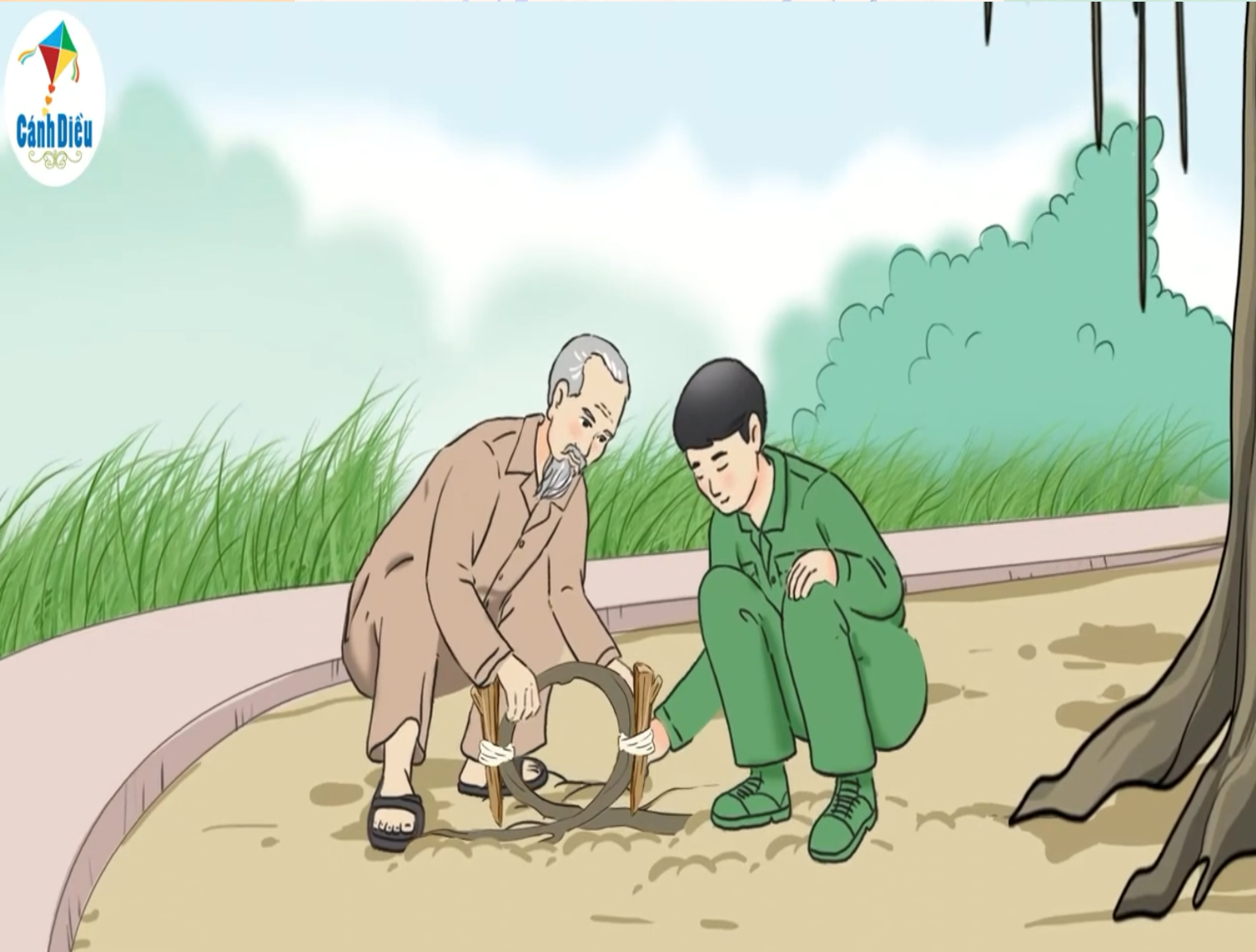 Dàn ý
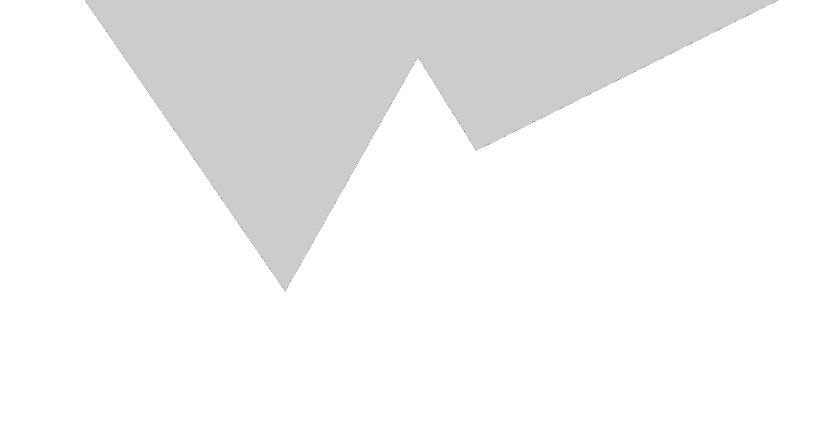 Câu chuyện diễn ra như thế nào?

Những người trong câu chuyện đã làm gì?
Con muốn kể chuyện gì?
Về ai?
Con có suy nghĩ gì về việc đó?
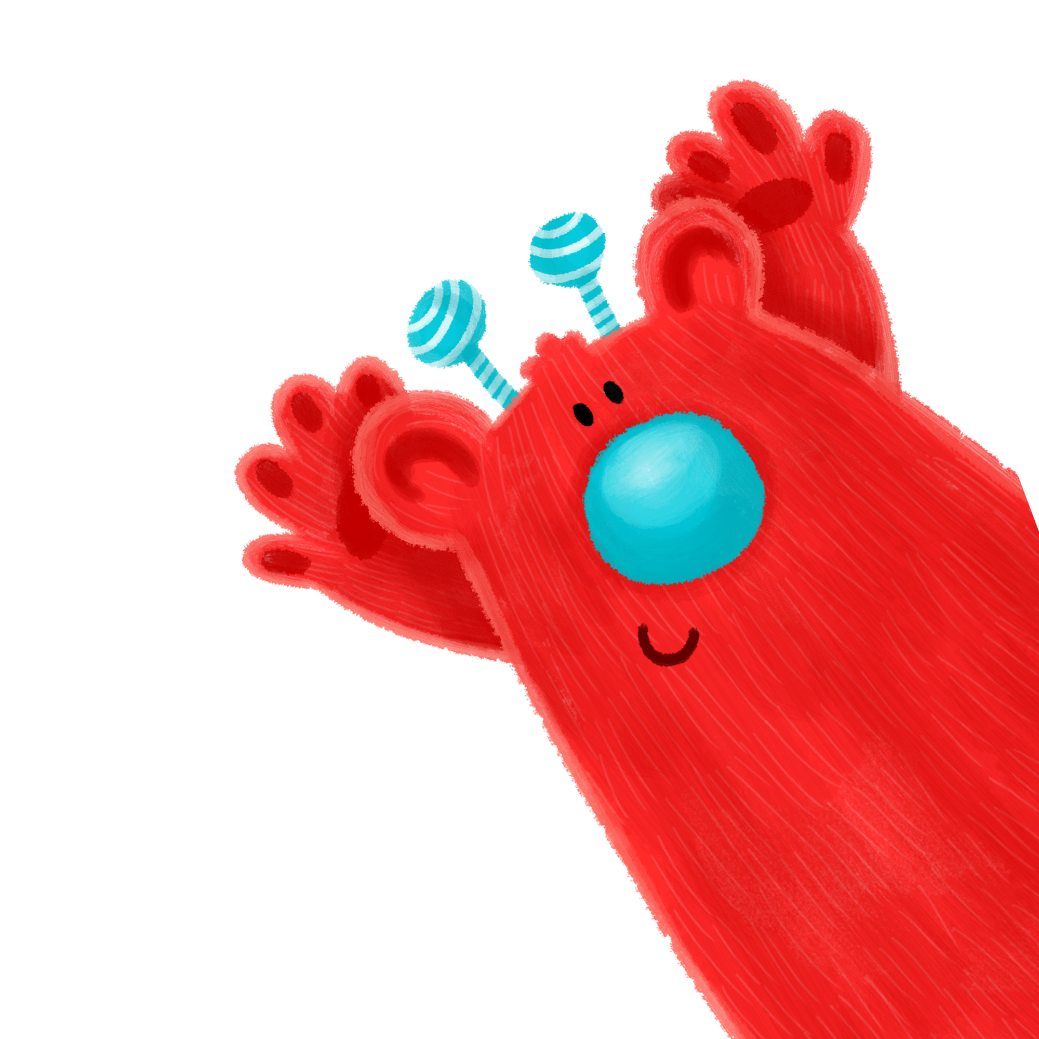 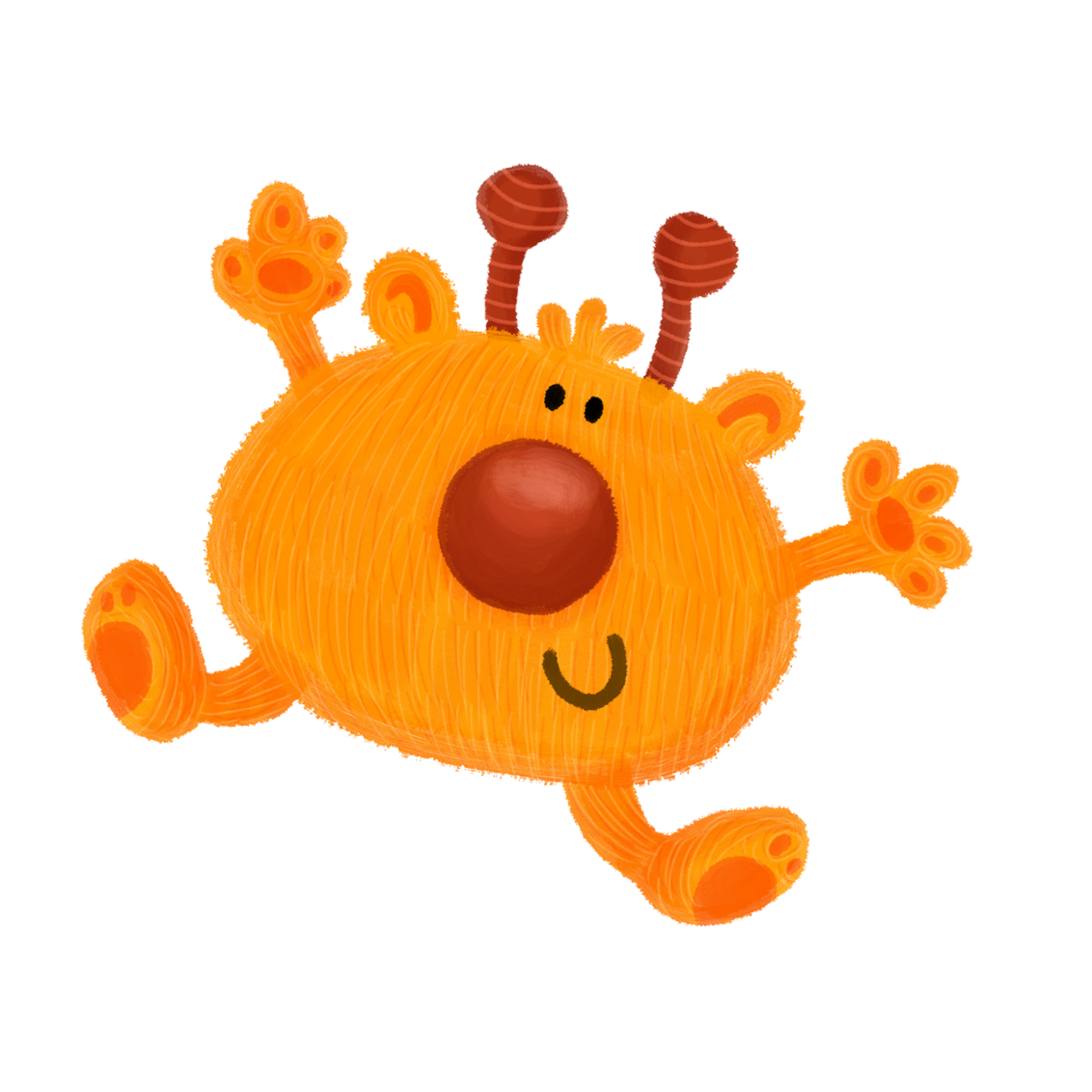 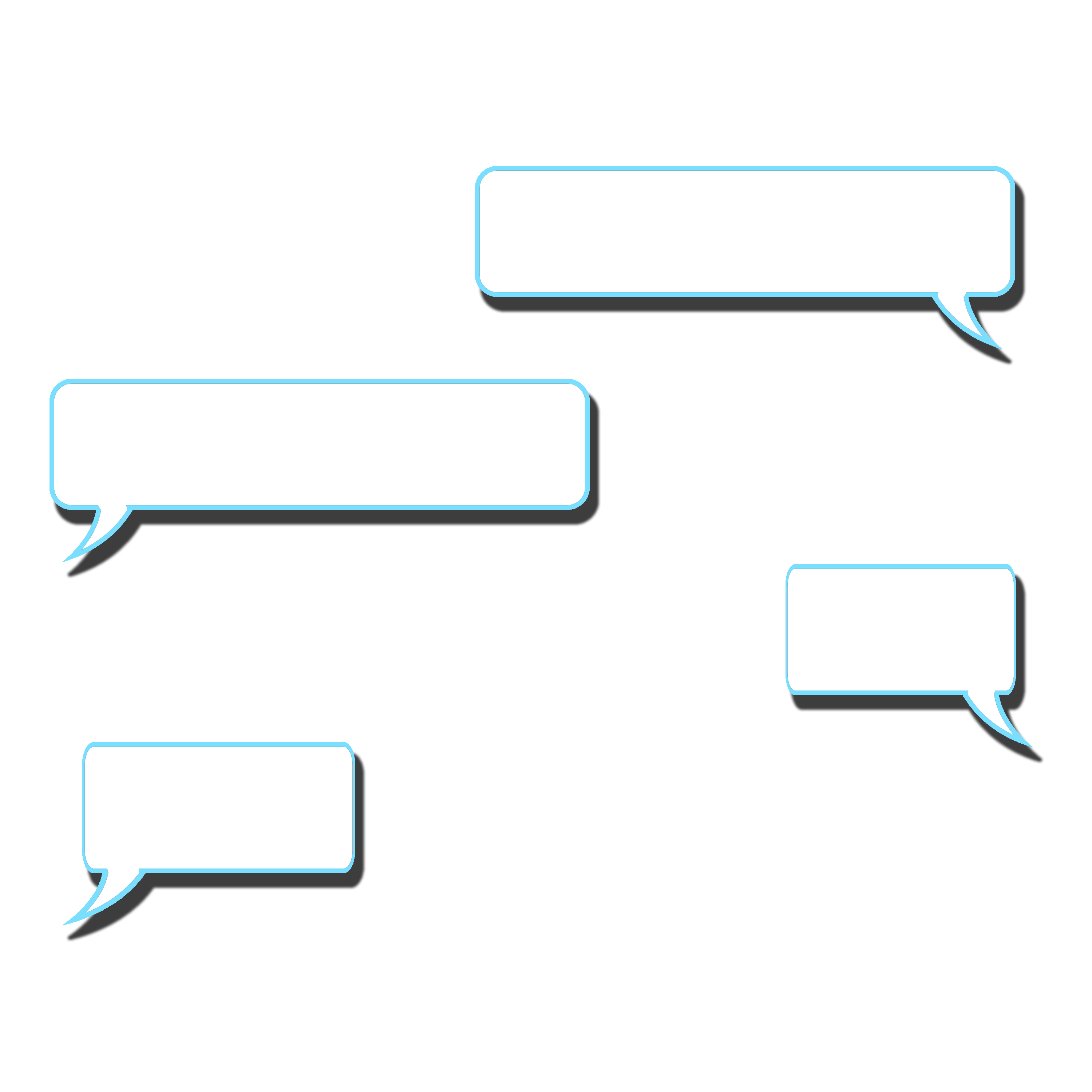 Tiêu chí đánh giá
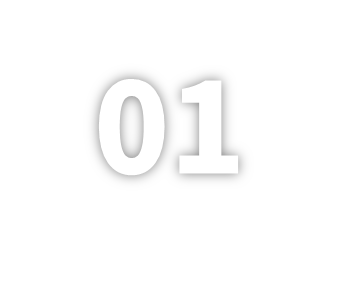 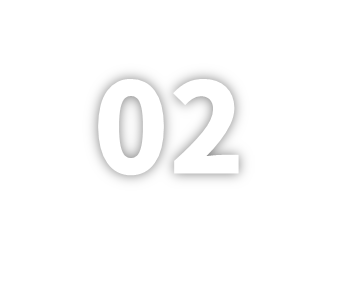 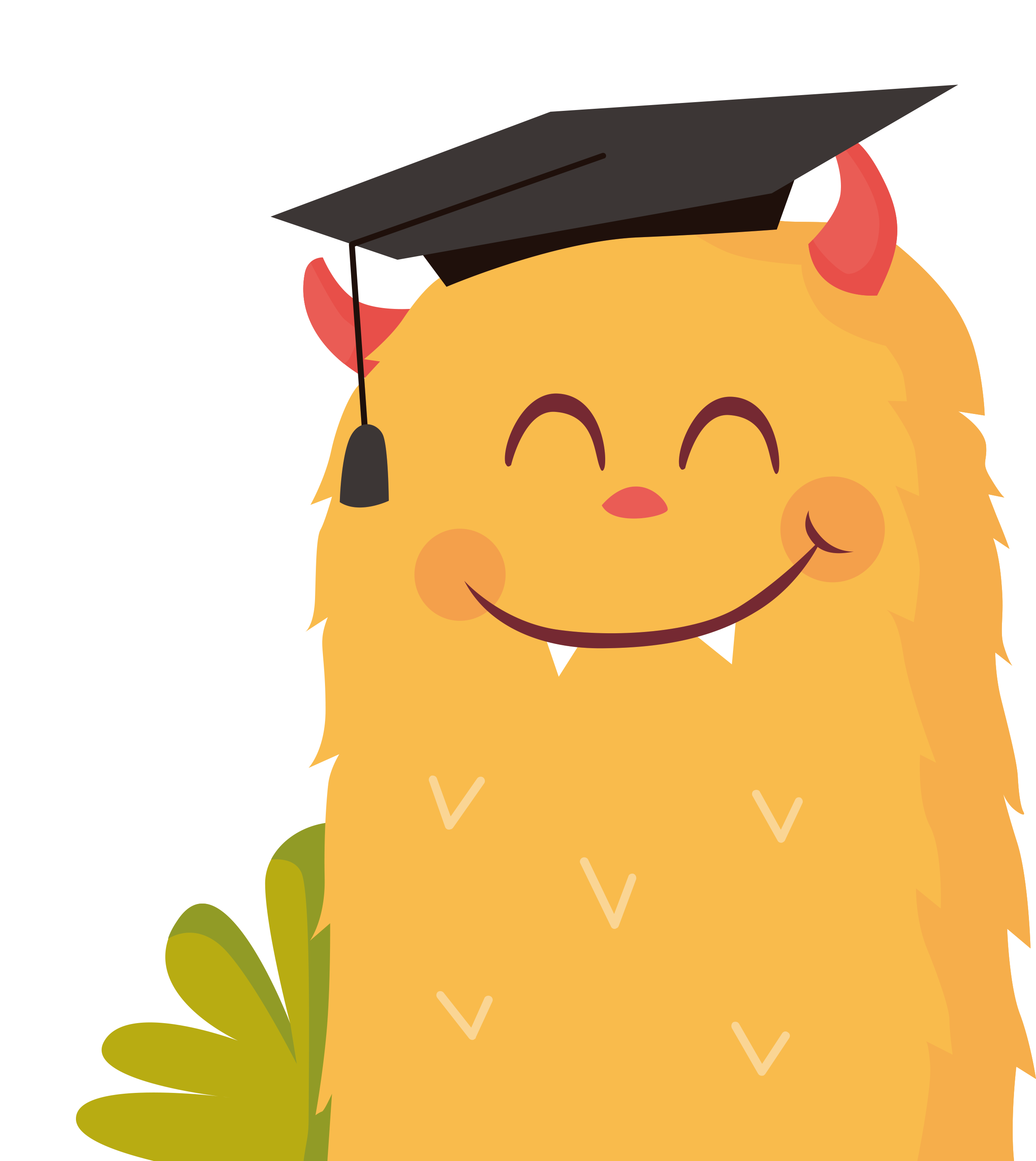 Nội dung phù hợp
Câu văn hay, cảm xúc
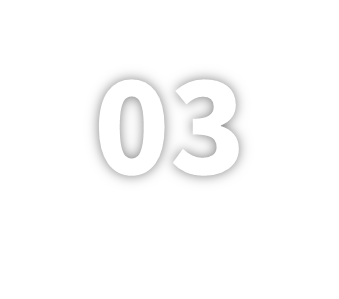 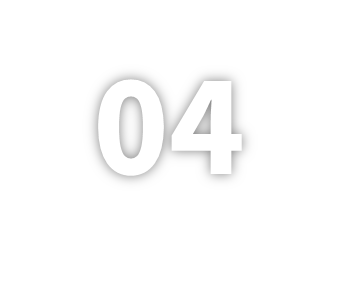 Chú ý viết hoa
Nêu được ý nghĩa
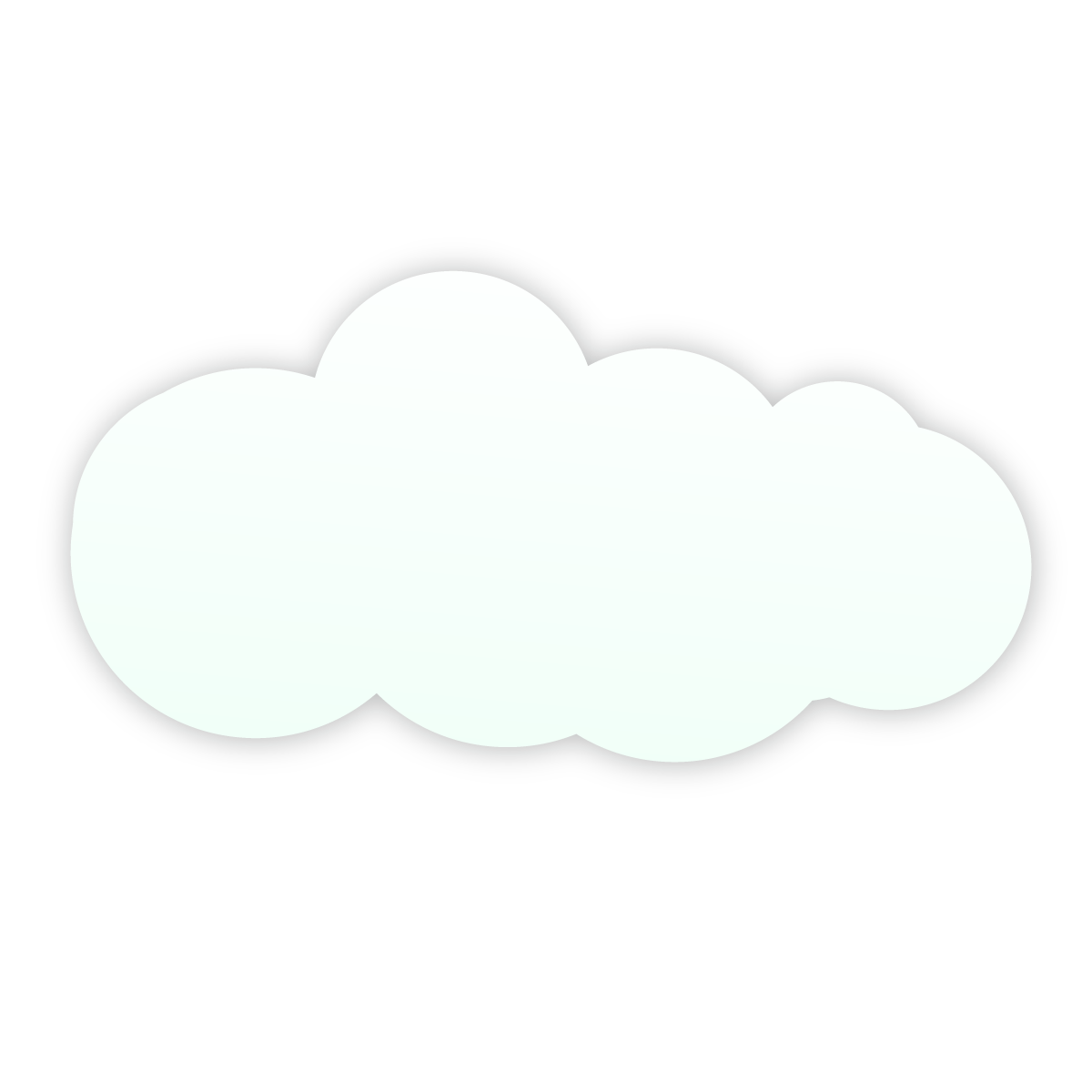 Bài 2: Viết 4 – 5 câu về việc em vừa kể ở trên.
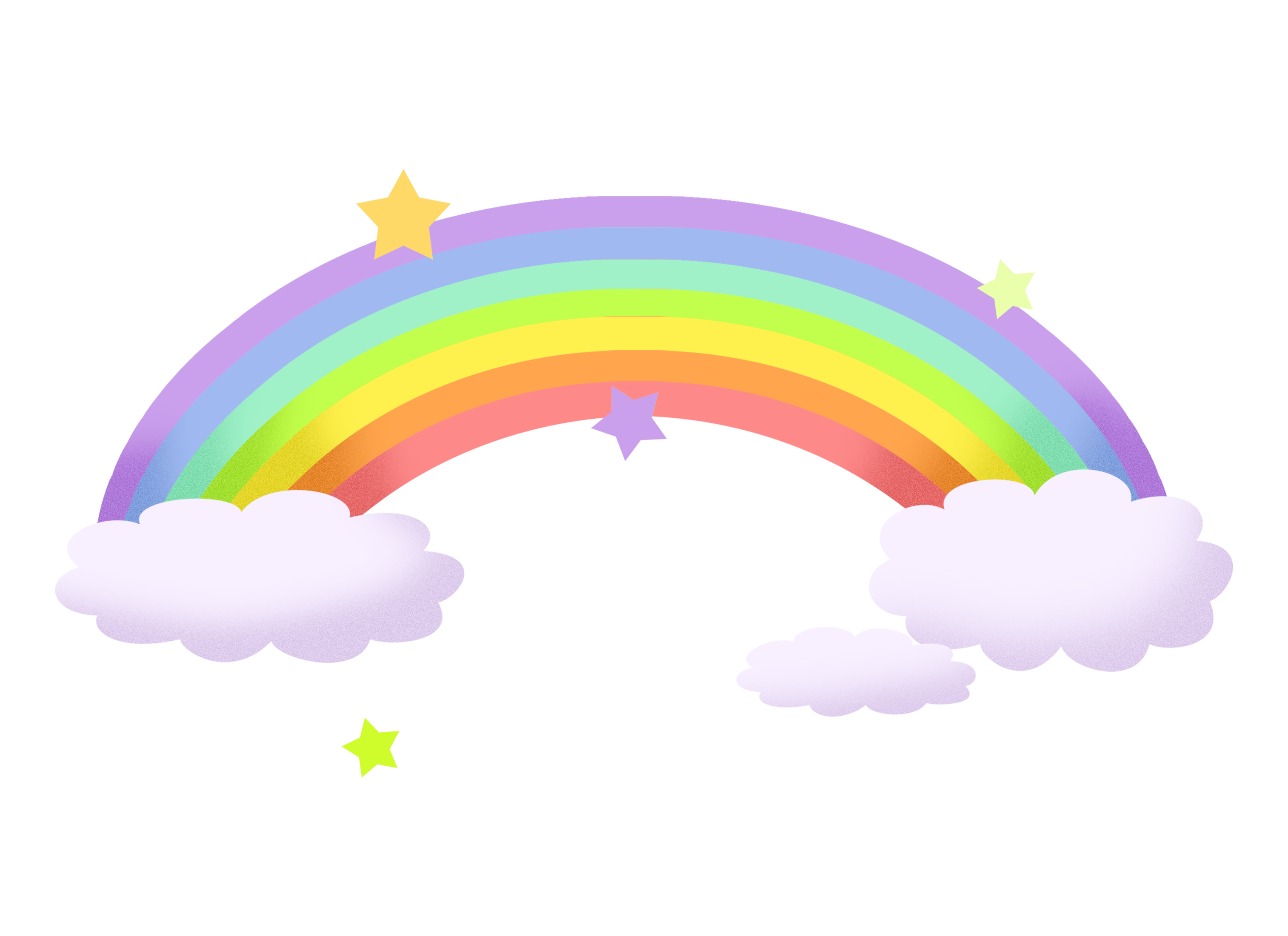 Viết bài vào vở
Dặn dò
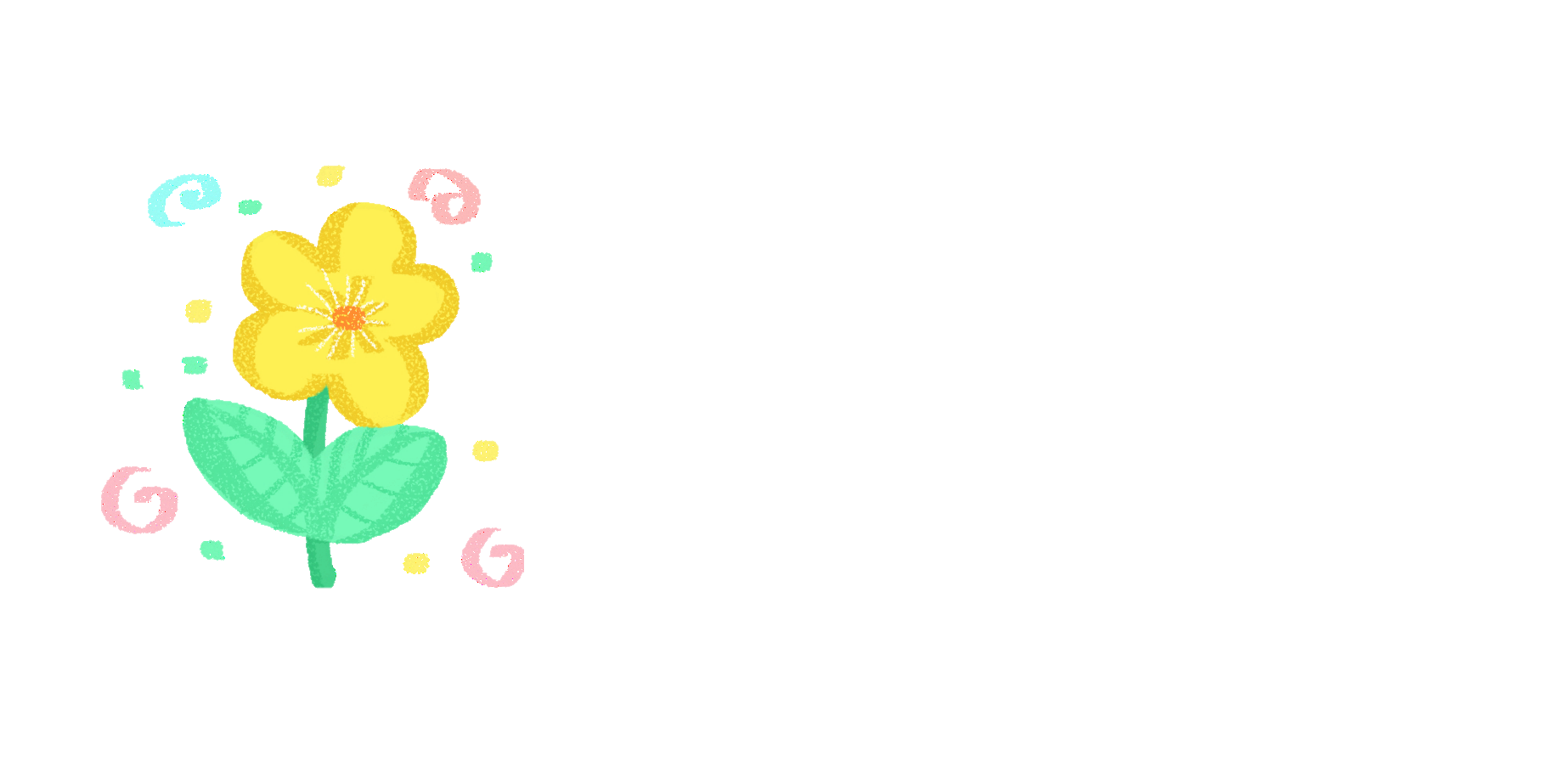 Hoàn thiện đoạn văn.
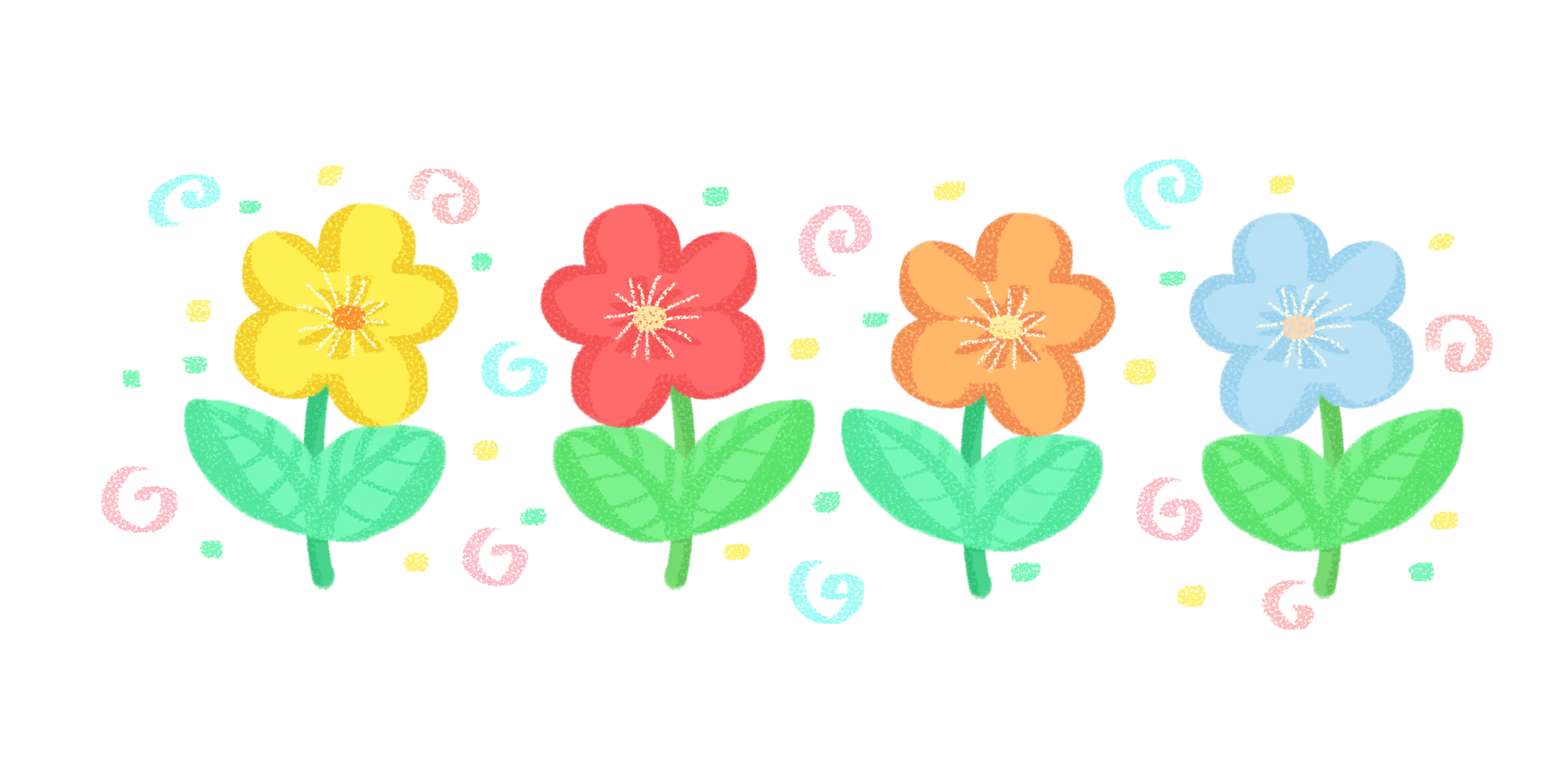 Chuẩn bị bài sau
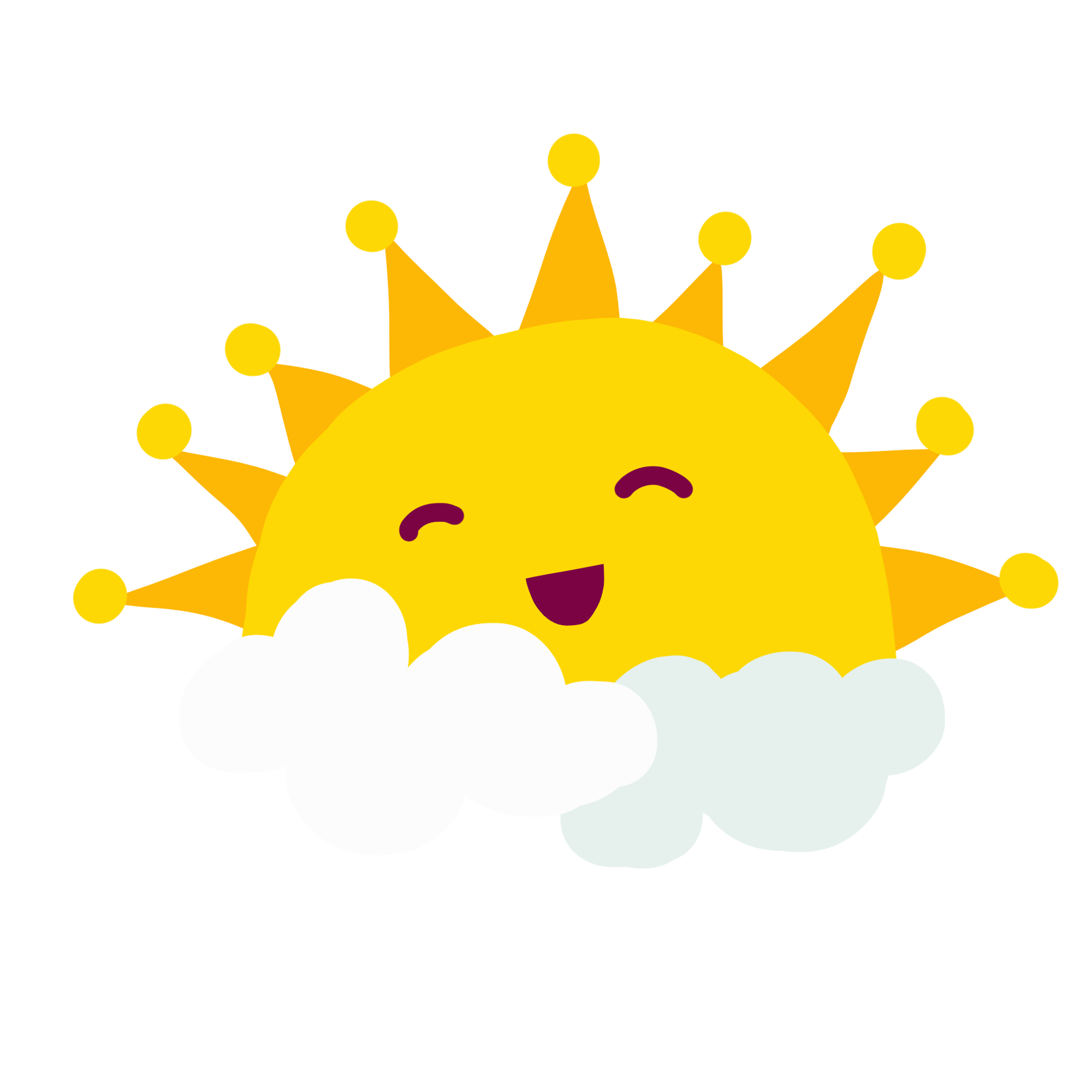 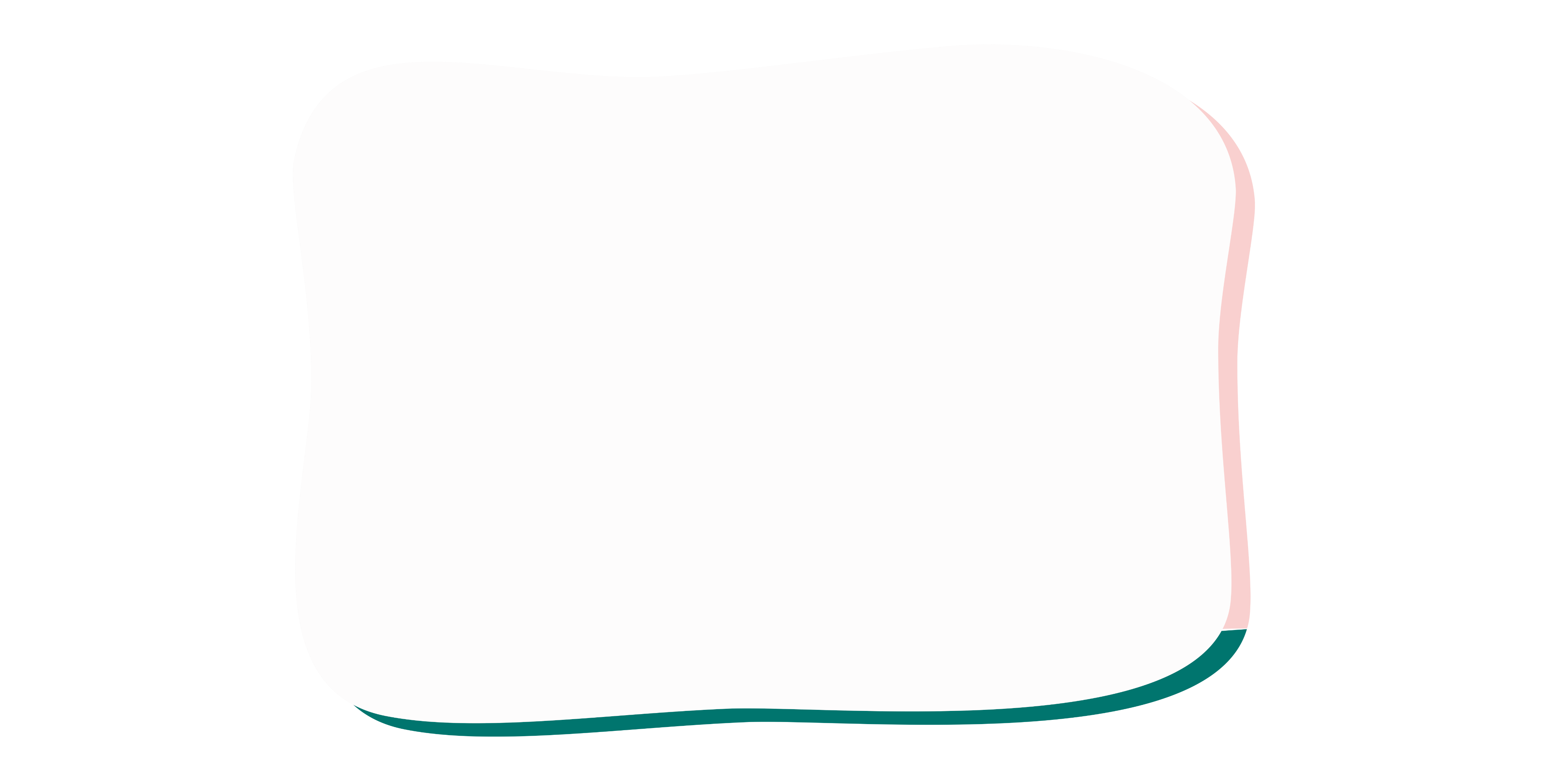 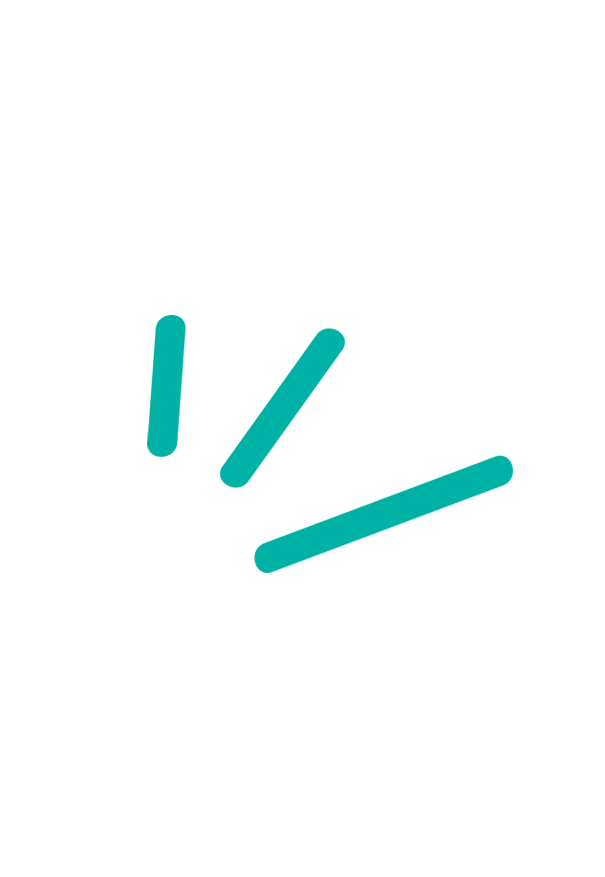 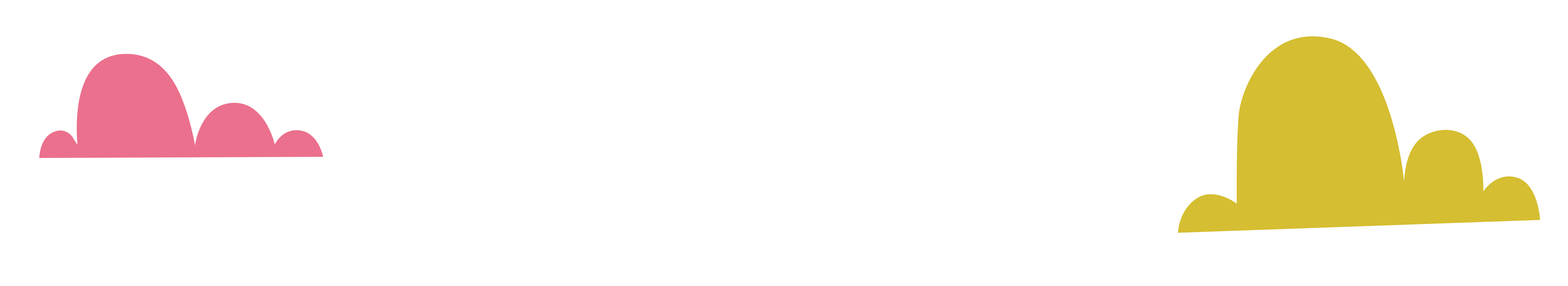 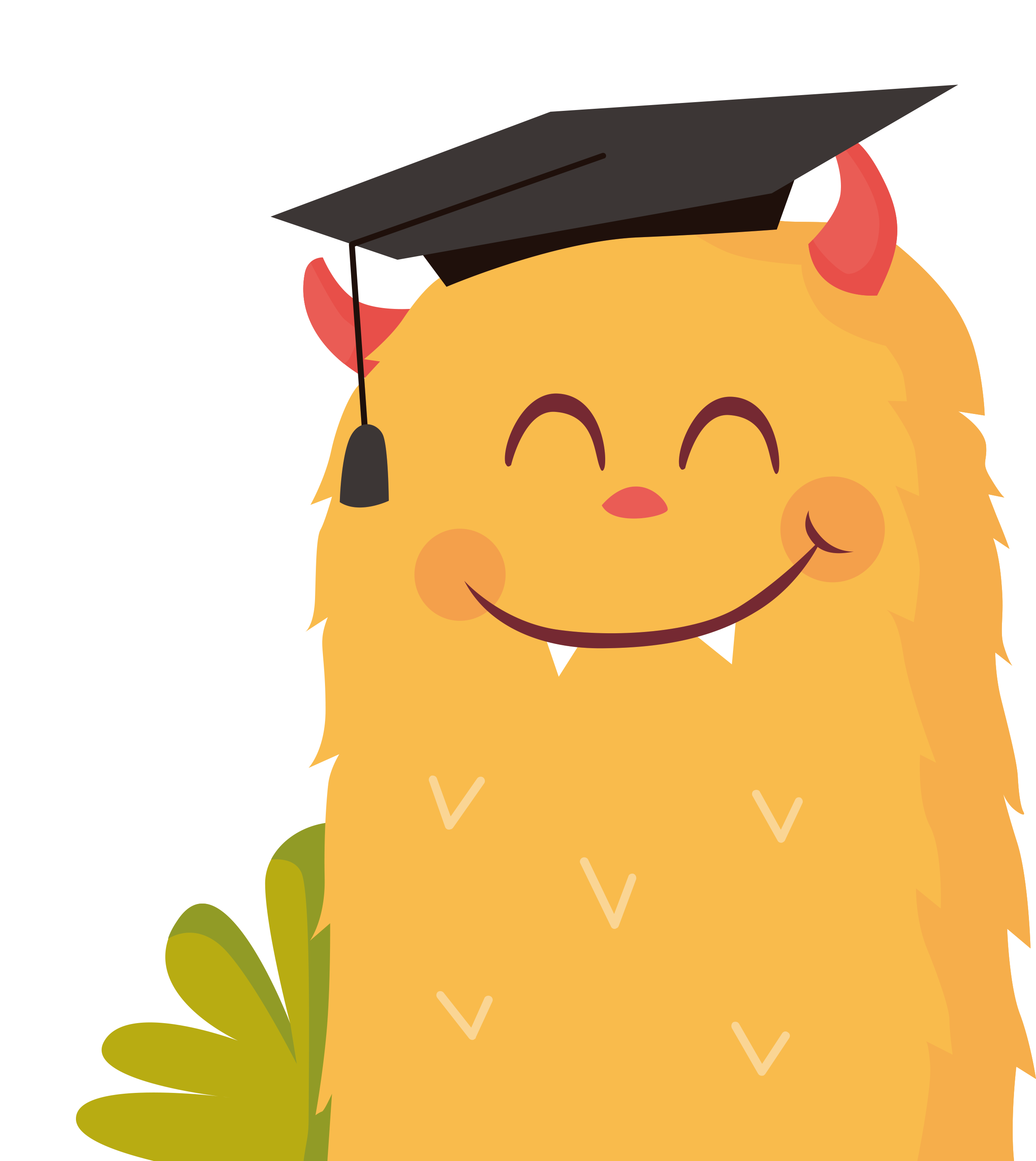 Chúc
các em
học tốt
Chúc
các em
học tốt
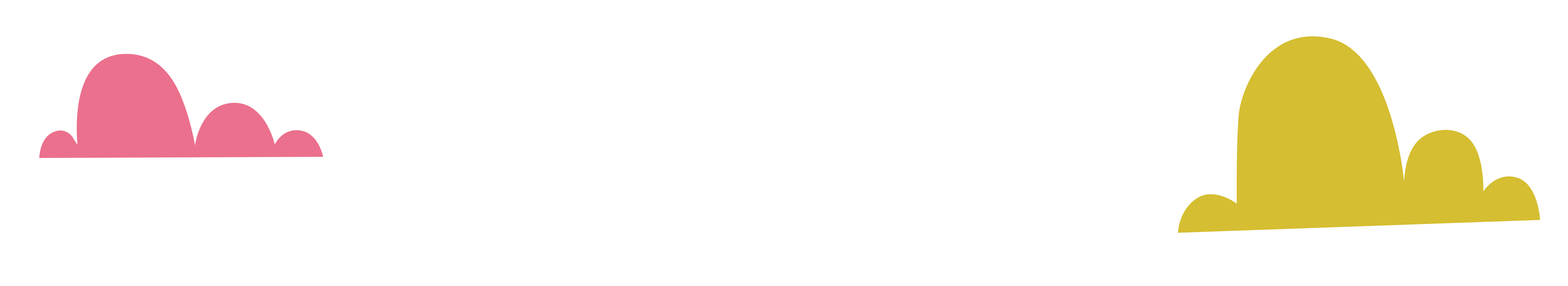 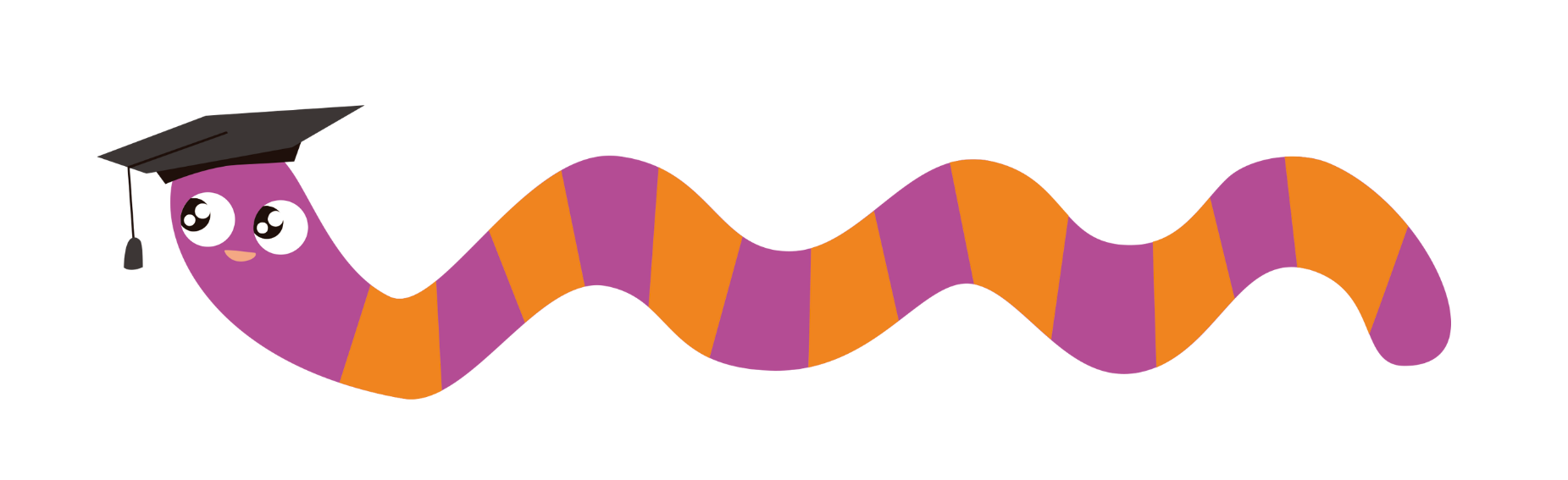 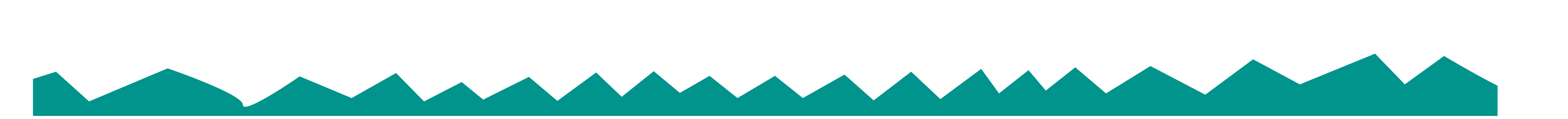